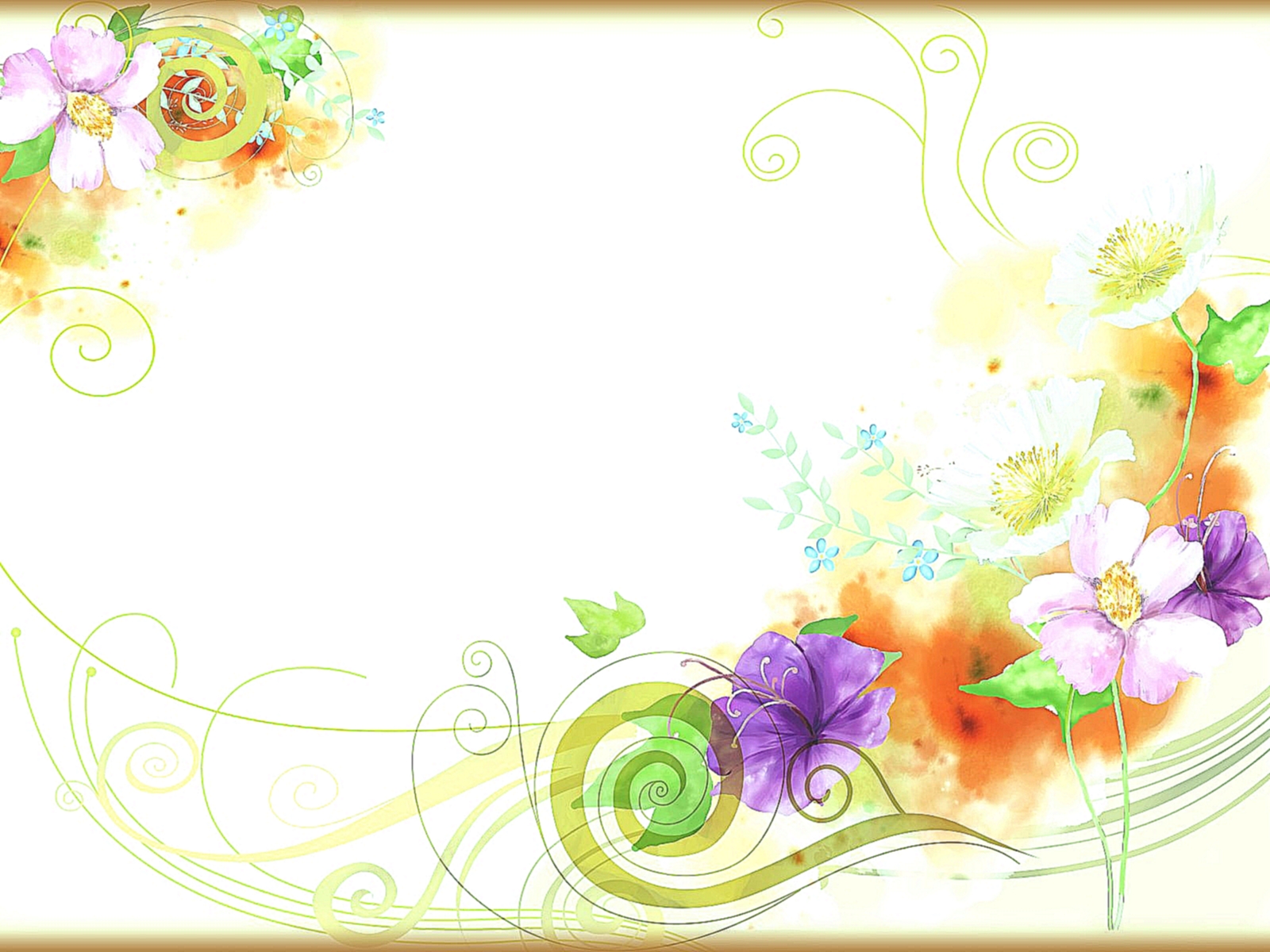 ПСИХОЛОГИЧЕСКАЯ 
КВЕСТ-ИГРА
«Погружение в детство»
Выполнила:
Педагог-психолог  Козыренко Елена Сергеевна
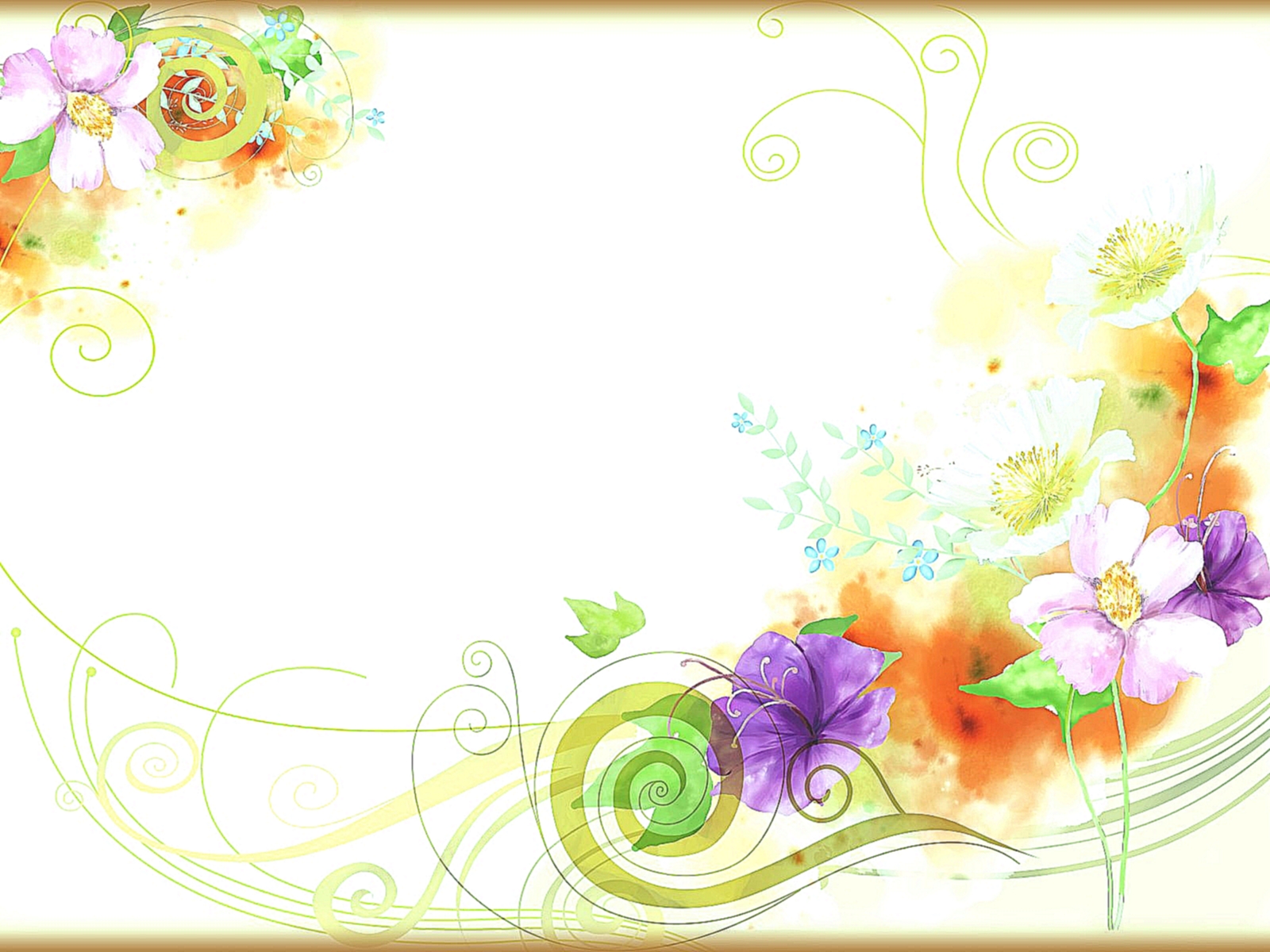 Три Я-состояния
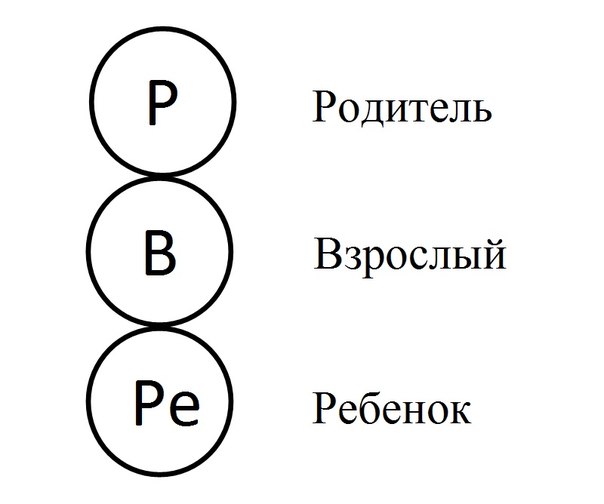 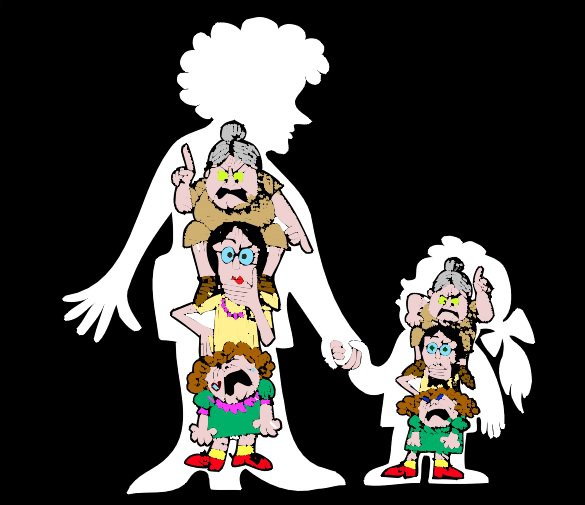 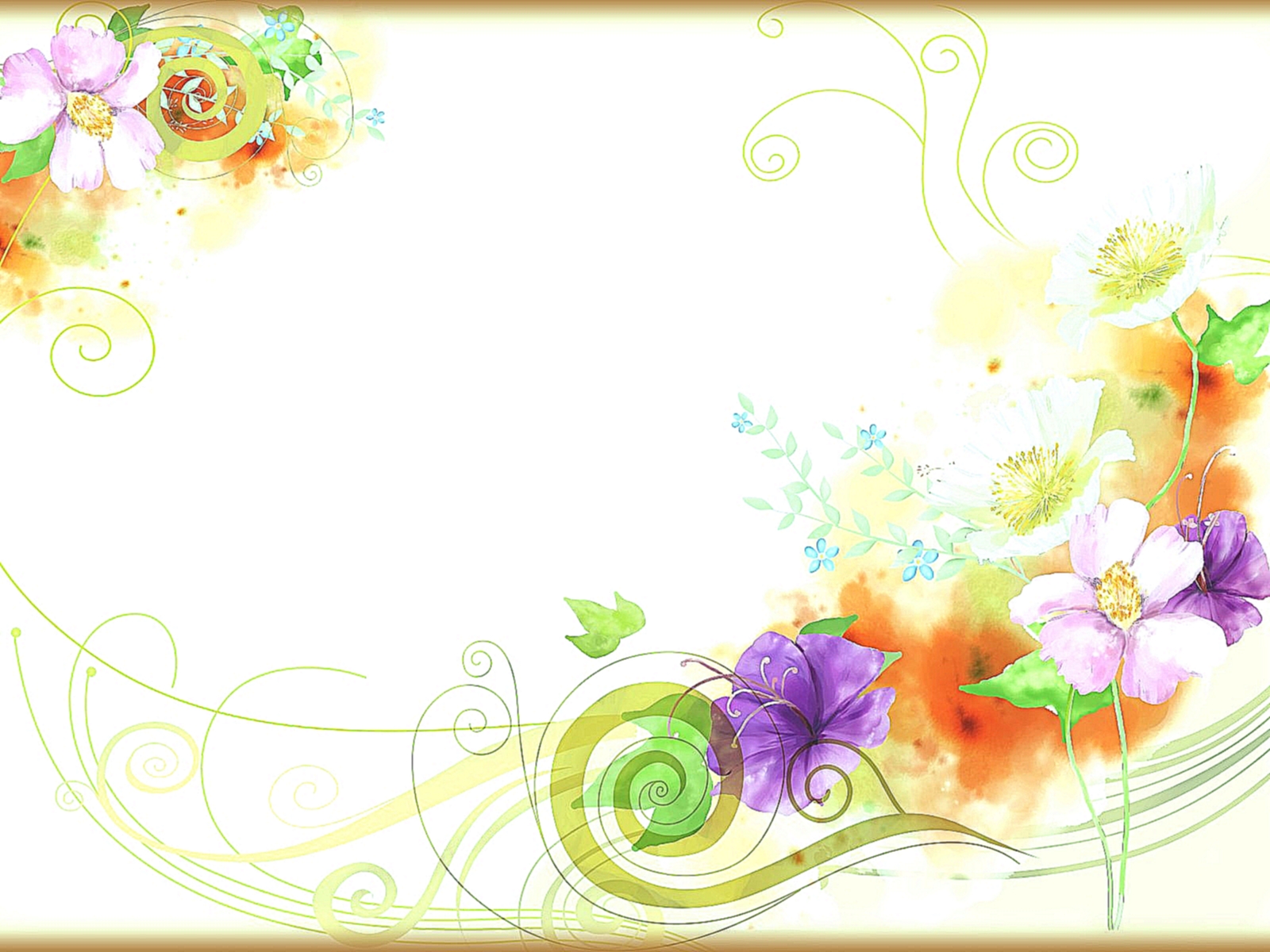 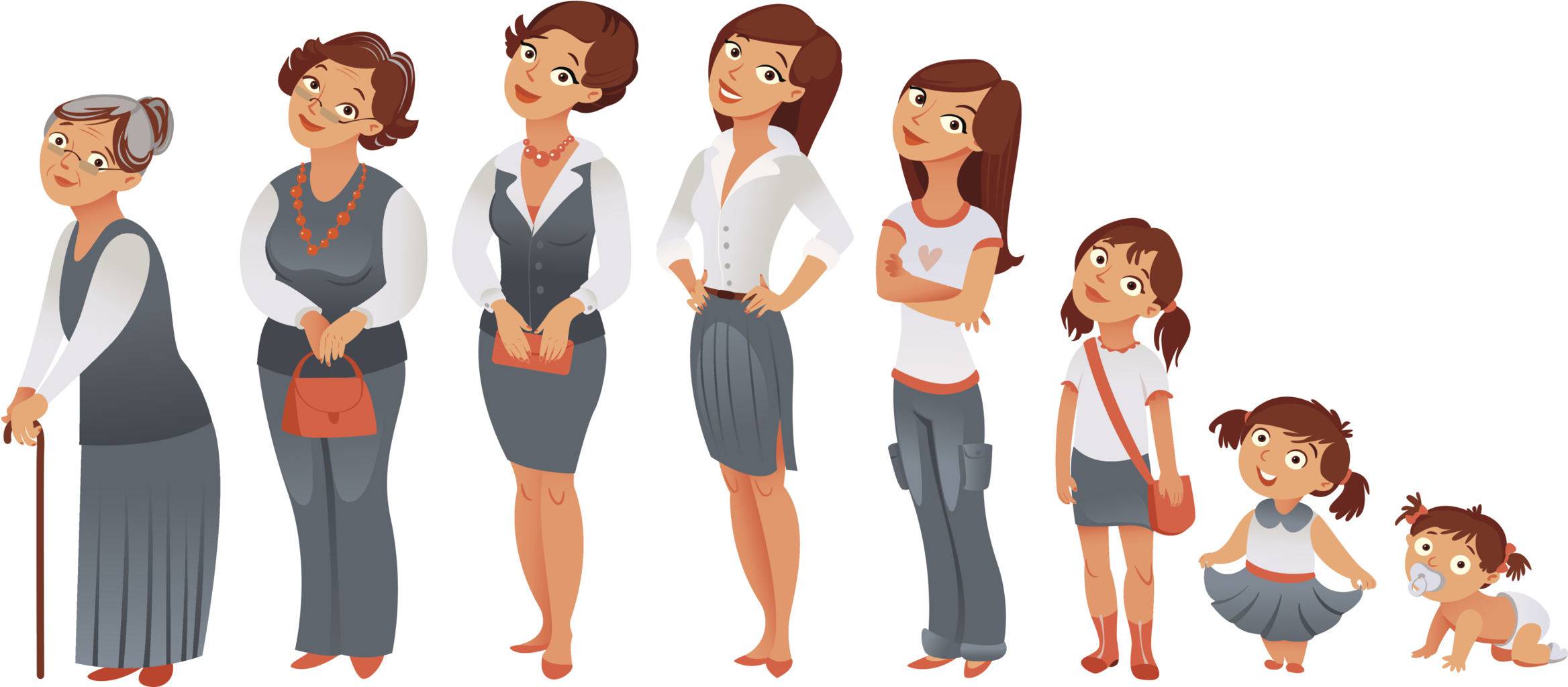 ВЗРОСЛЫЙ
Могу
Эффективность
Разум
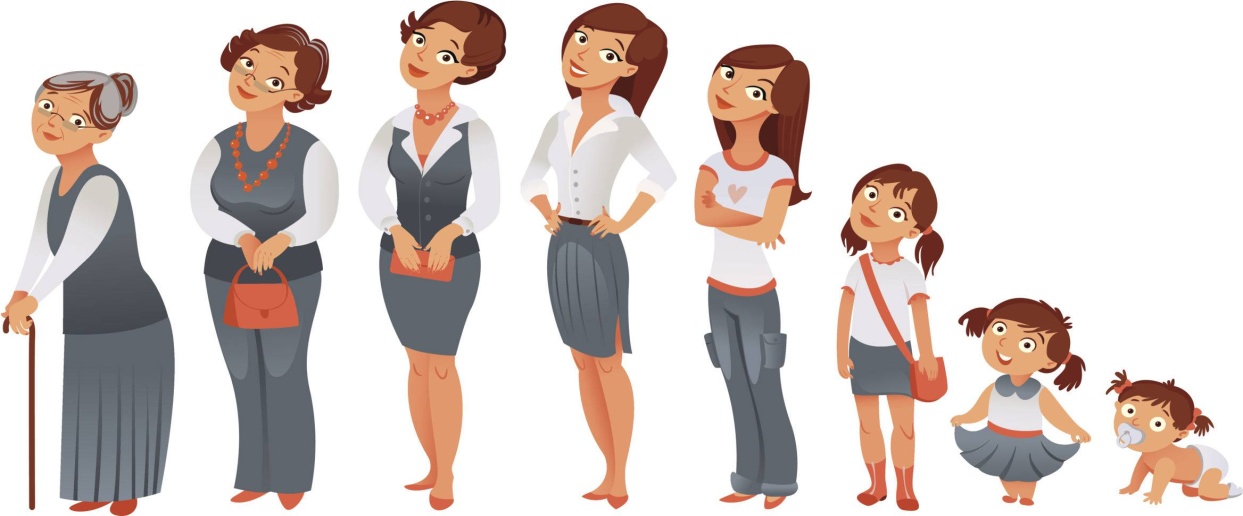 РОДИТЕЛЬ
Надо
Можно/Нельзя
Должен
РЕБЕНОК
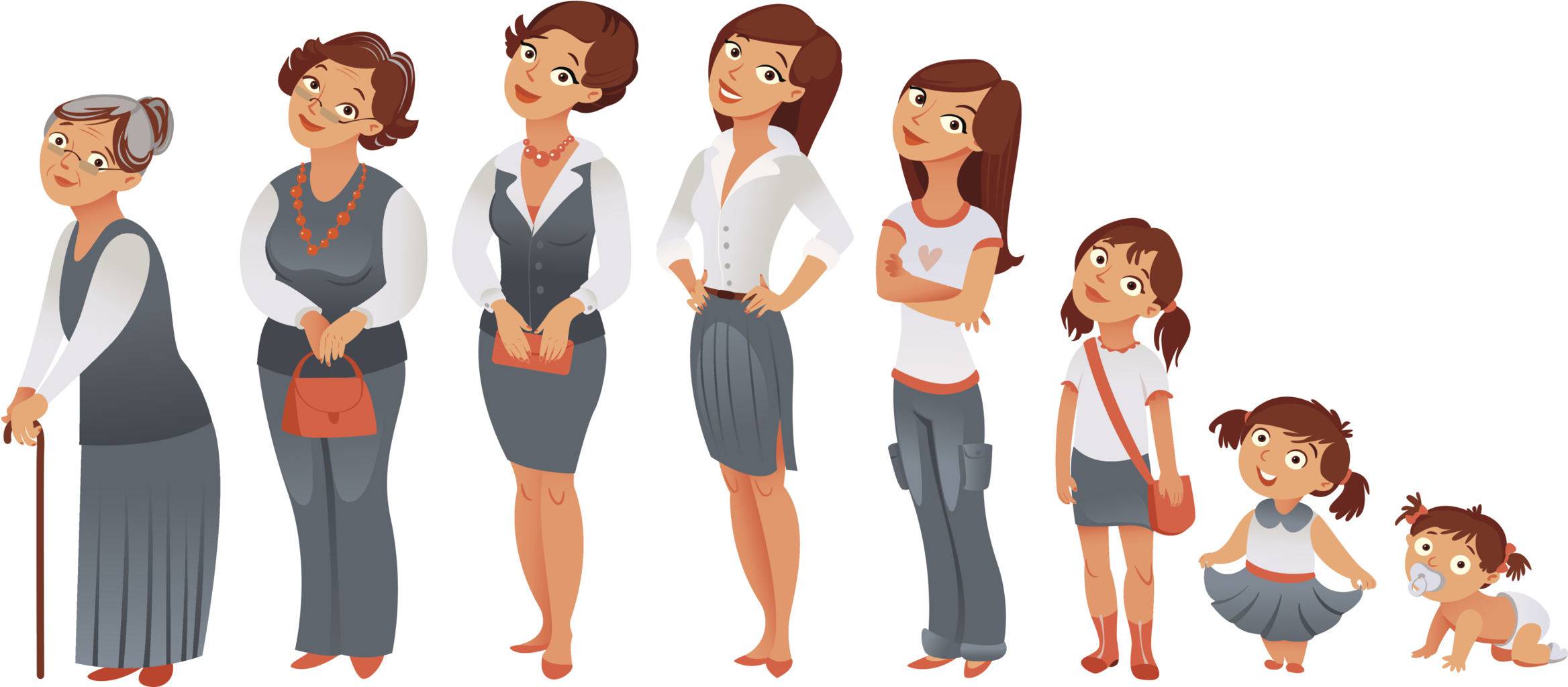 Хочу
Открытость
Эмоции
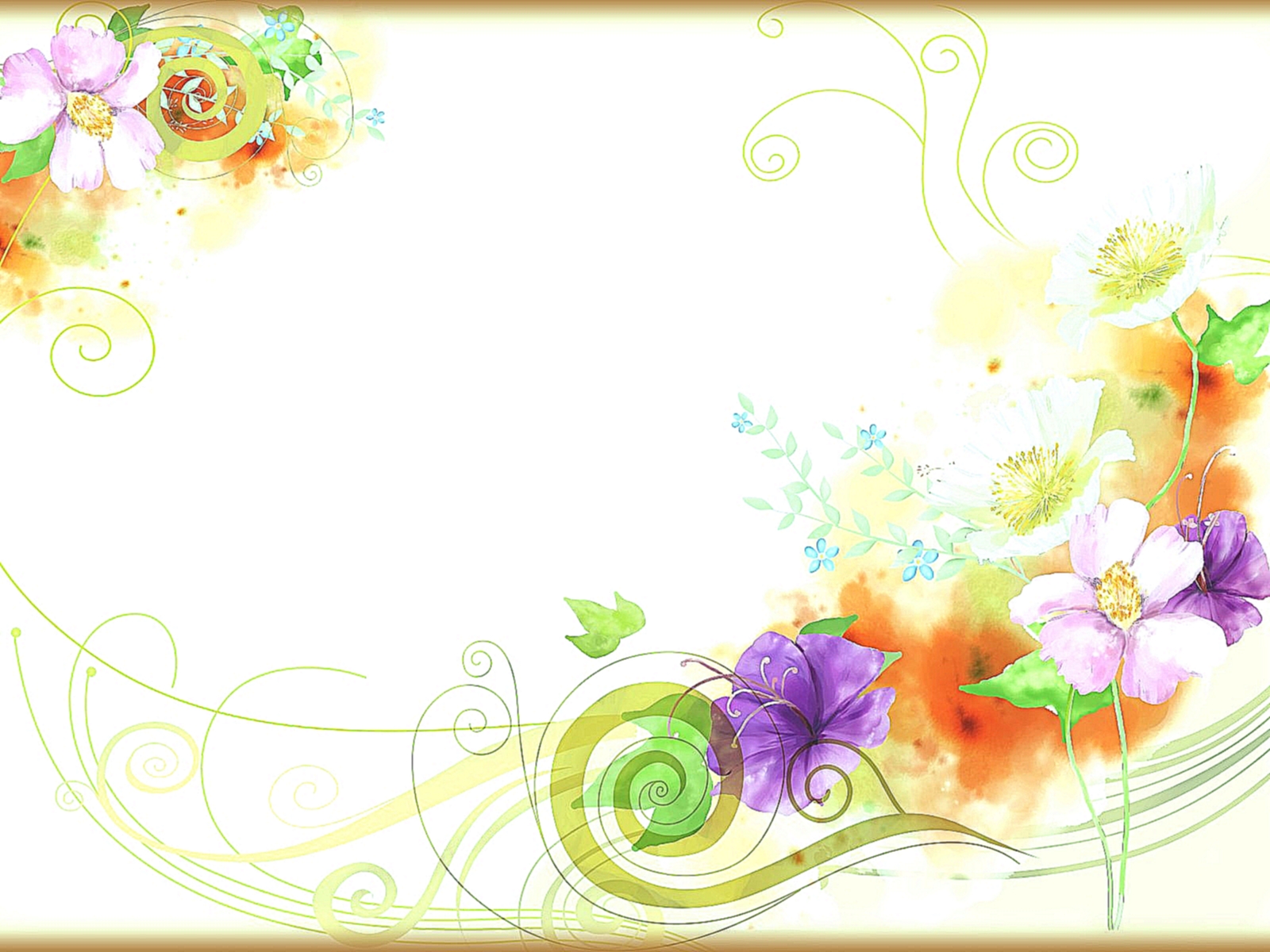 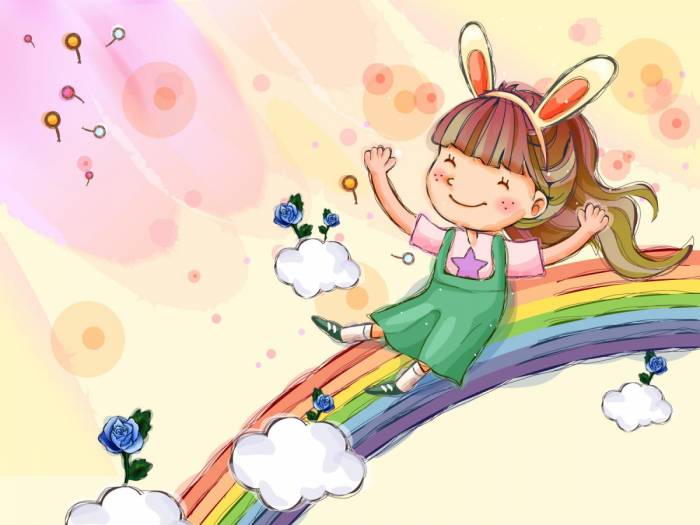 СЧАСТЛИВЫЙ ВНУТРЕННИЙ РЕБЕНОК
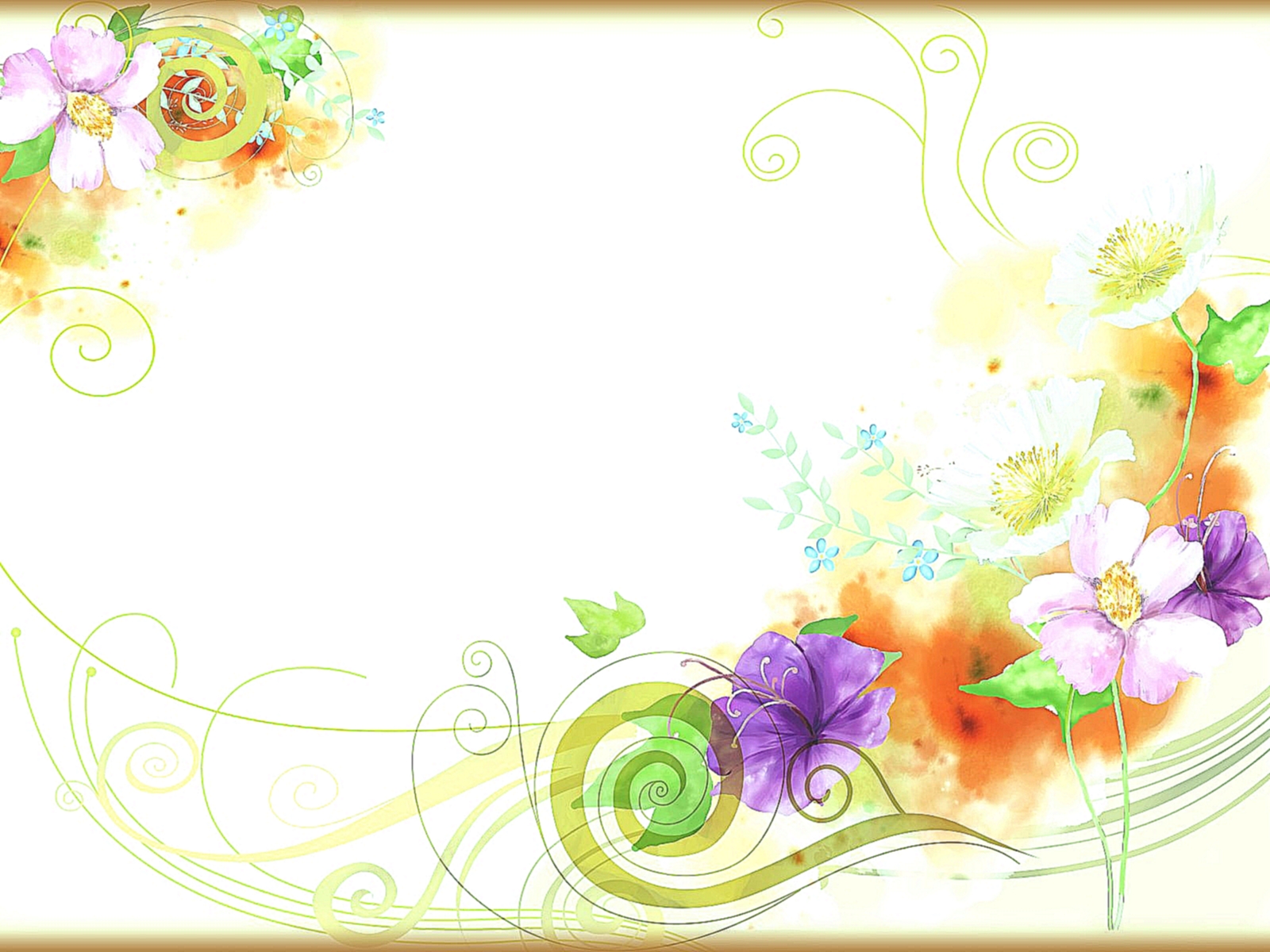 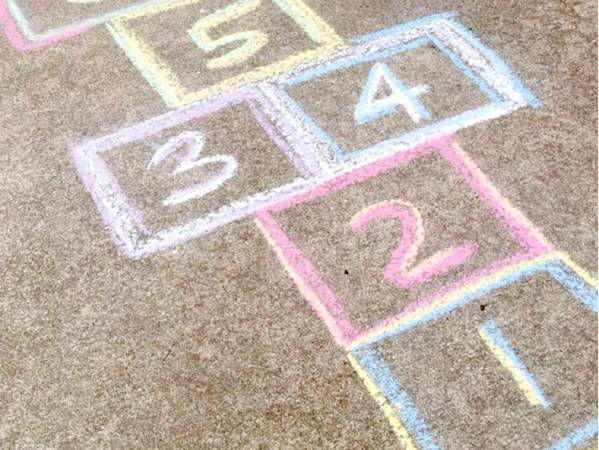 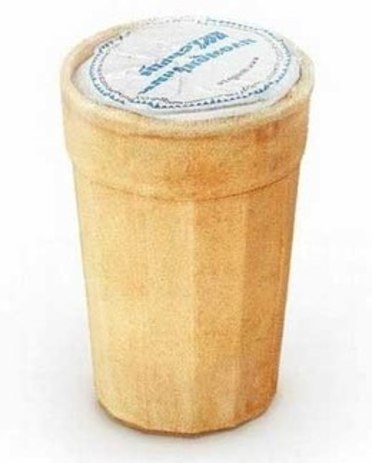 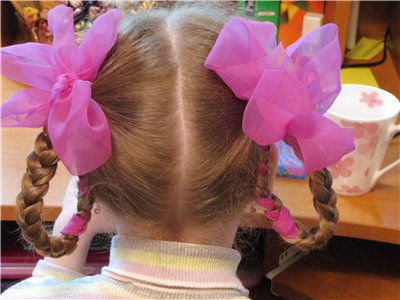 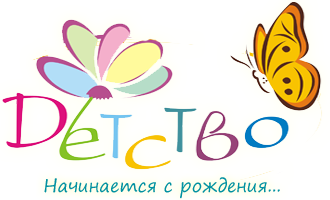 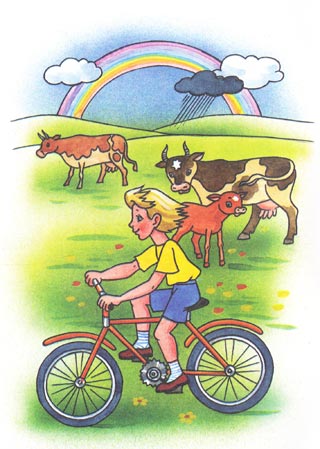 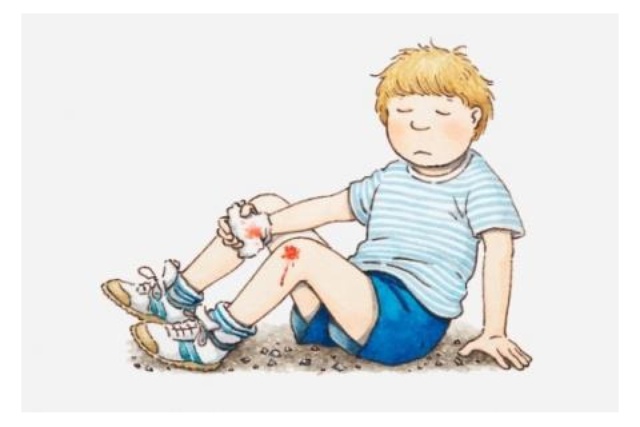 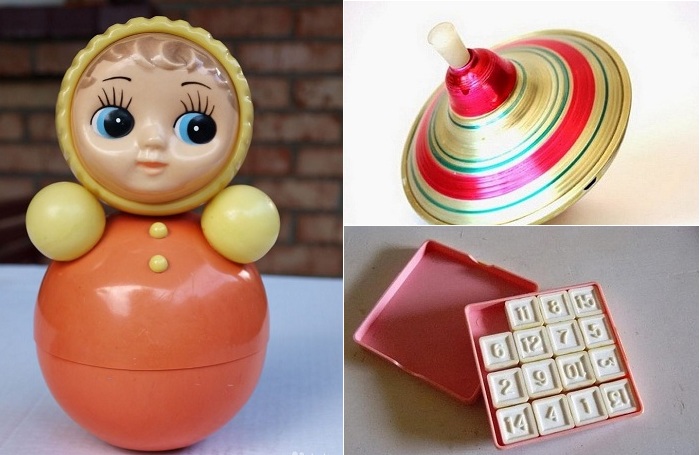 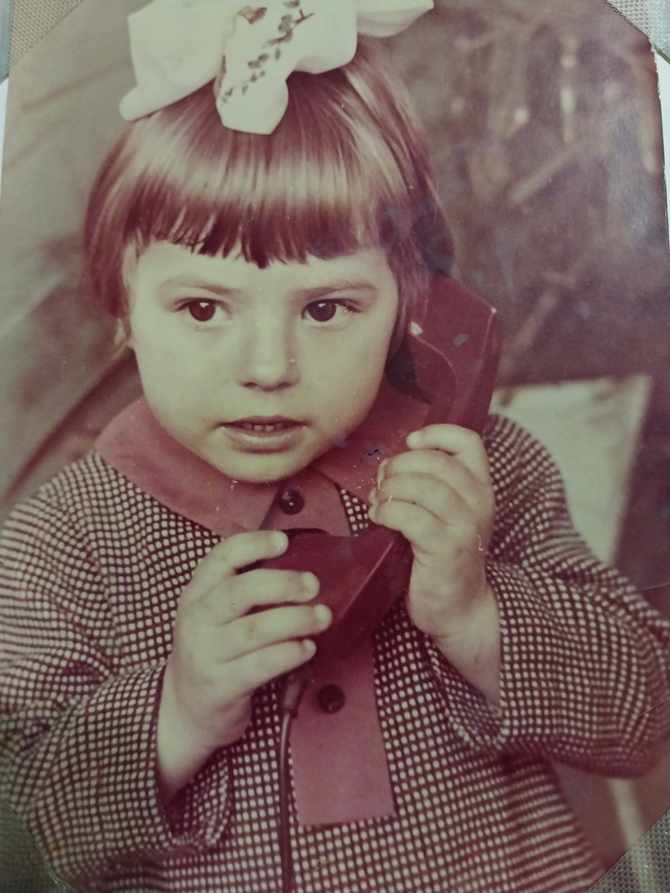 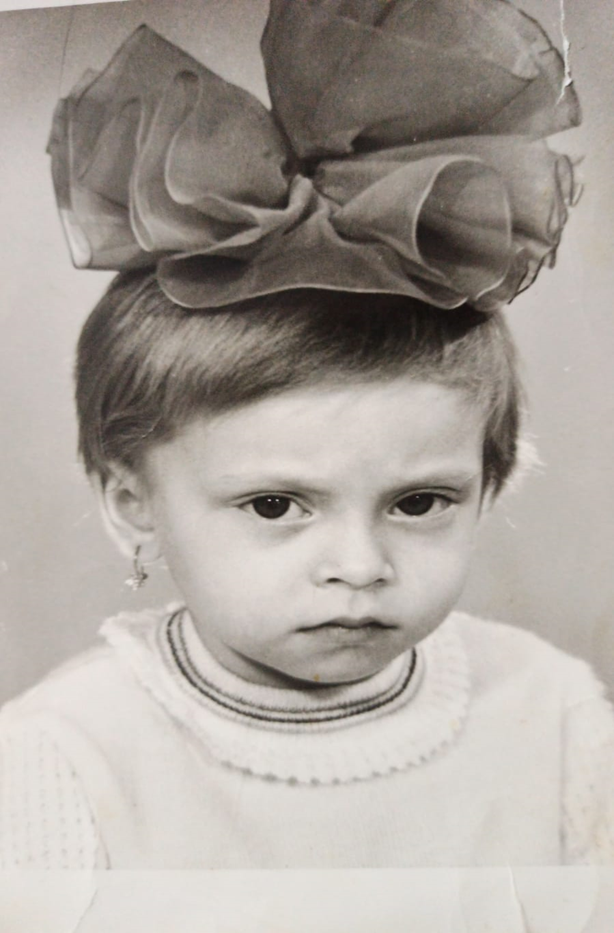 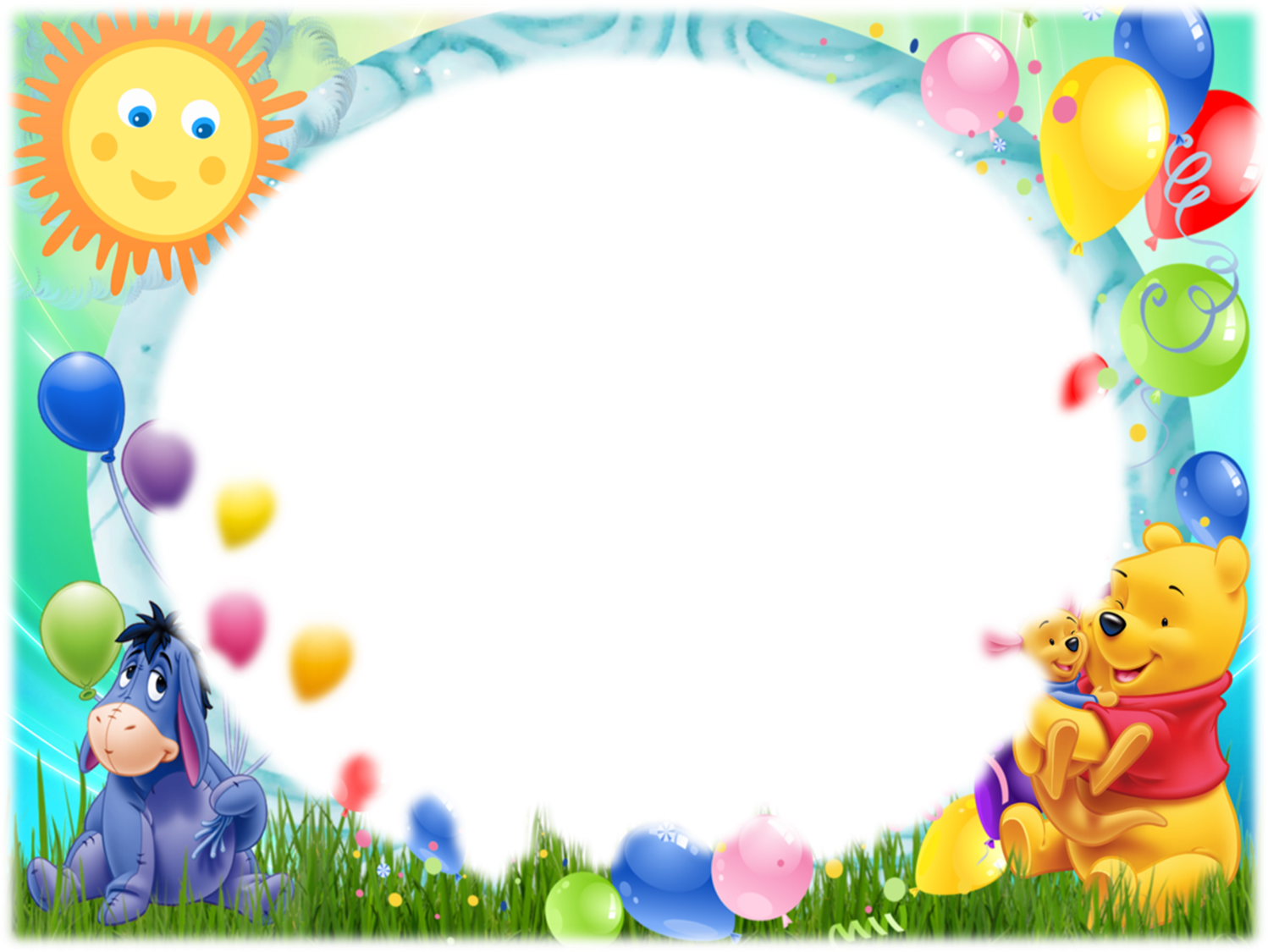 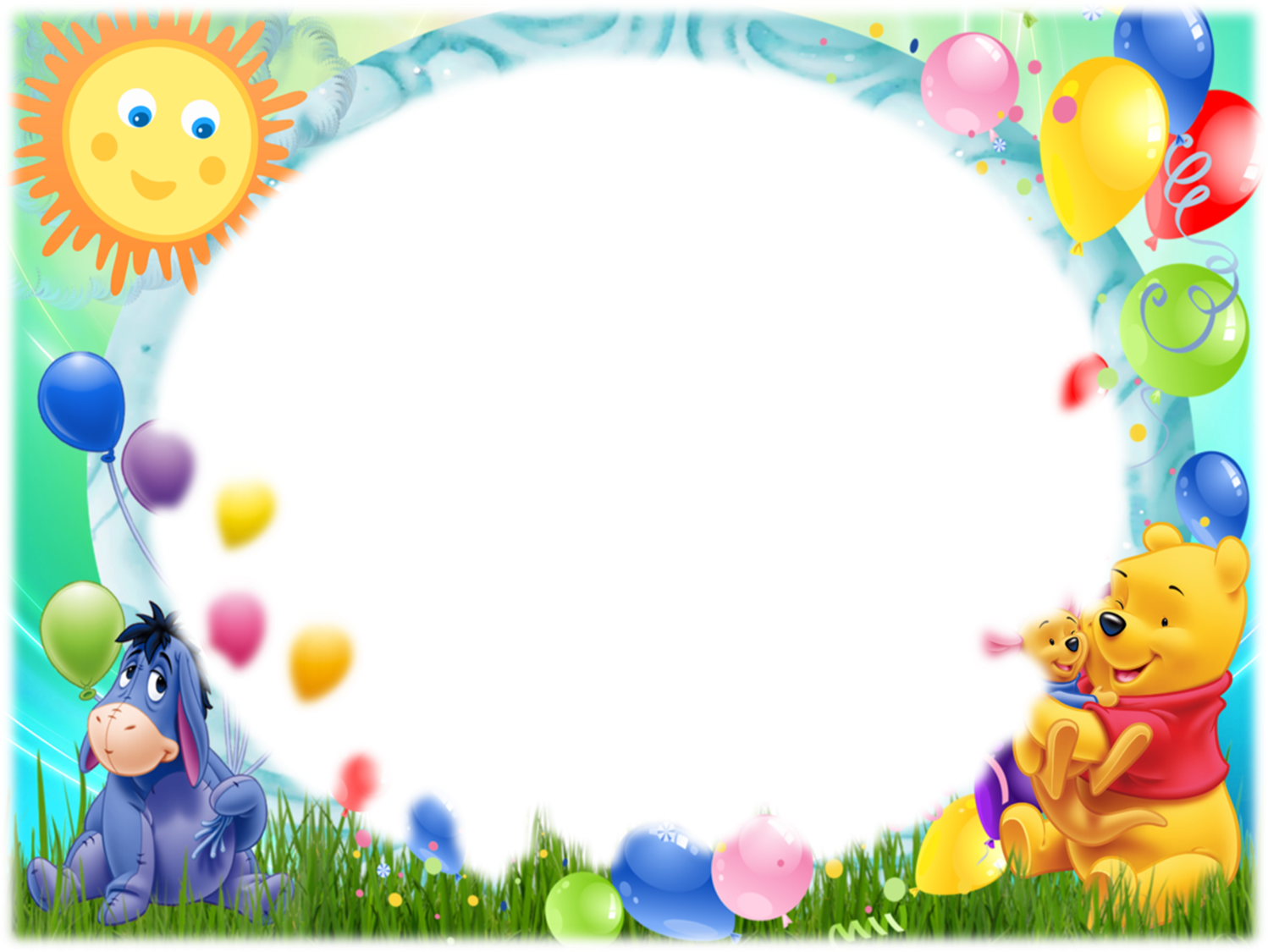 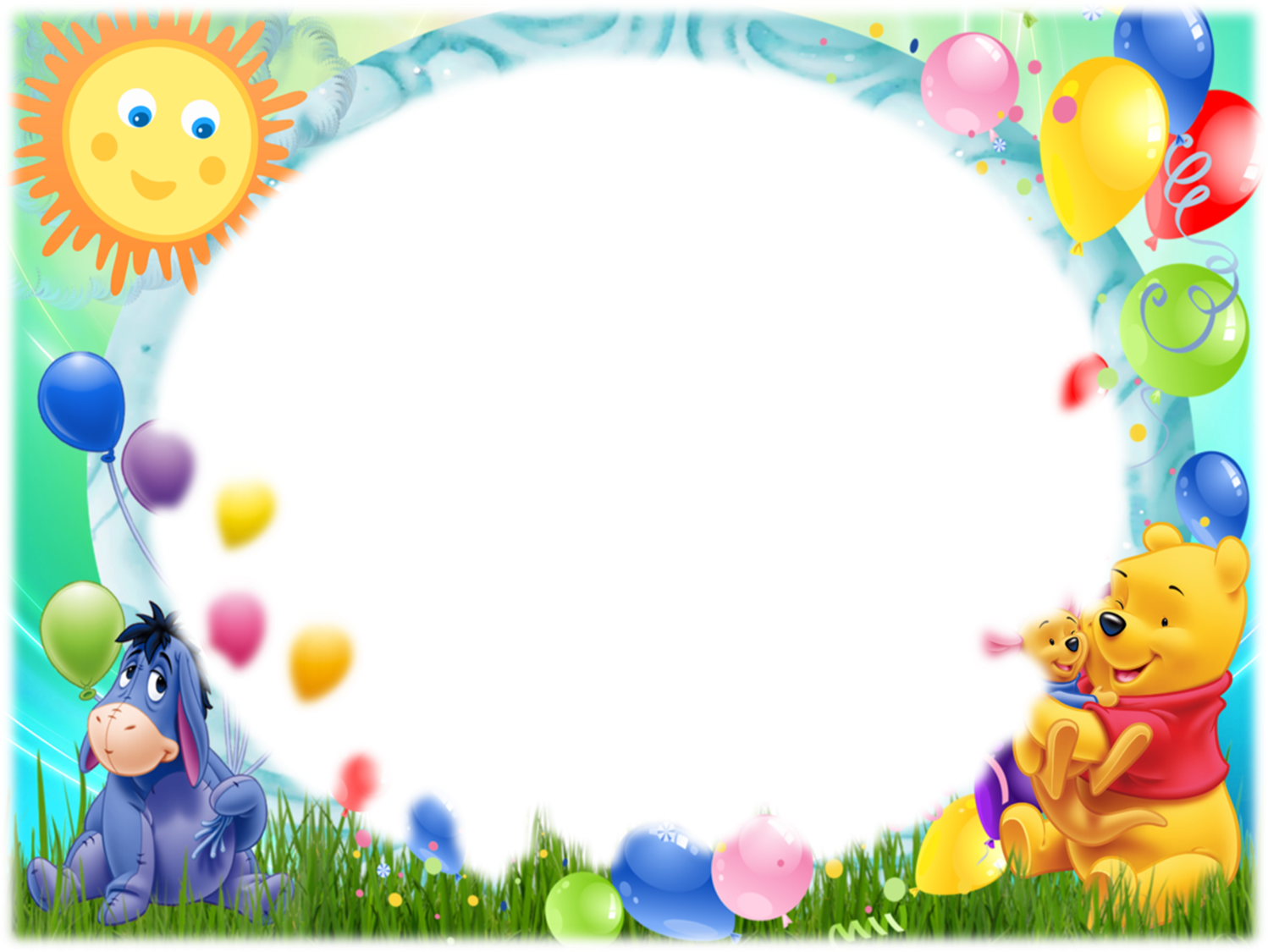 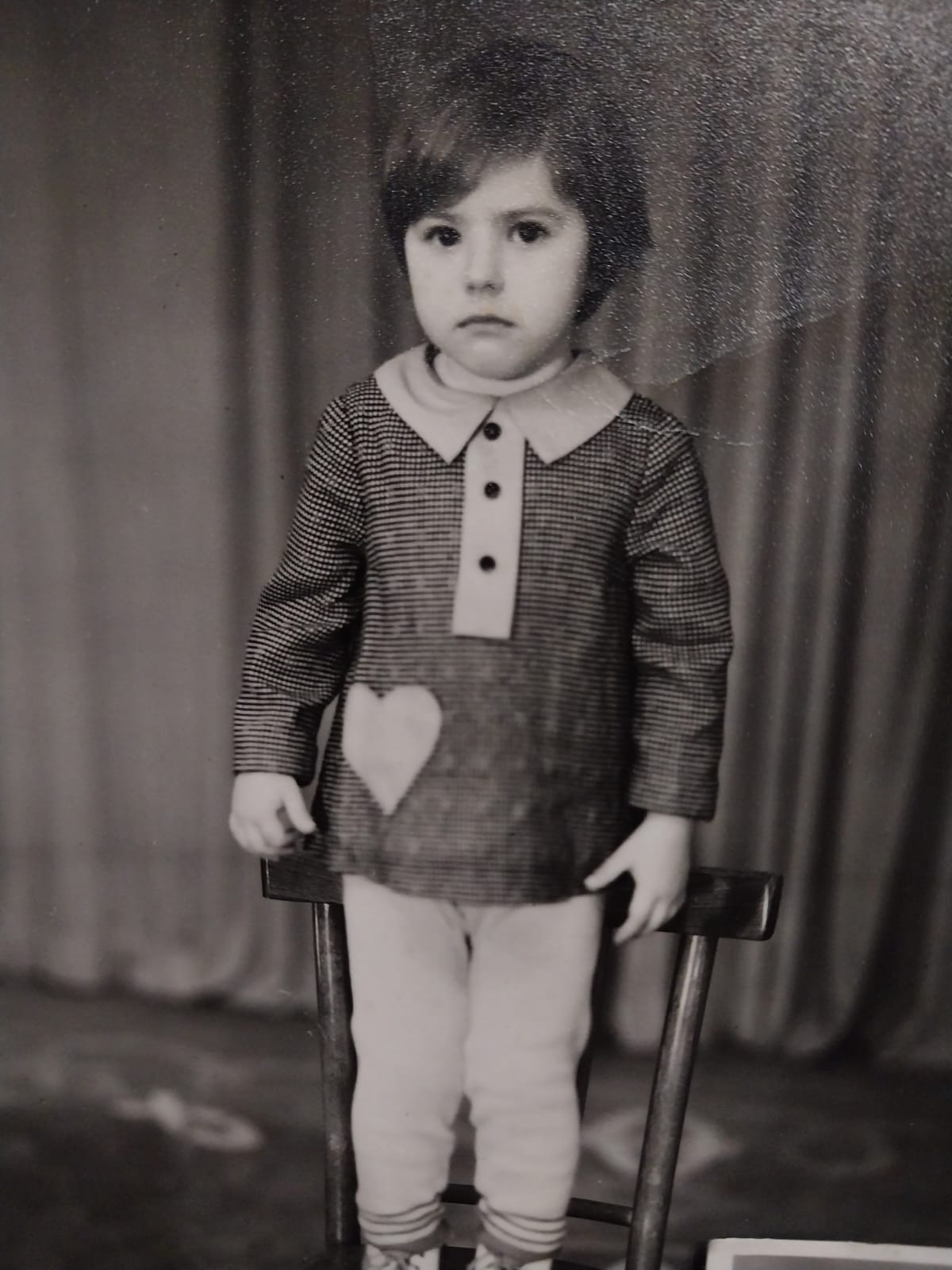 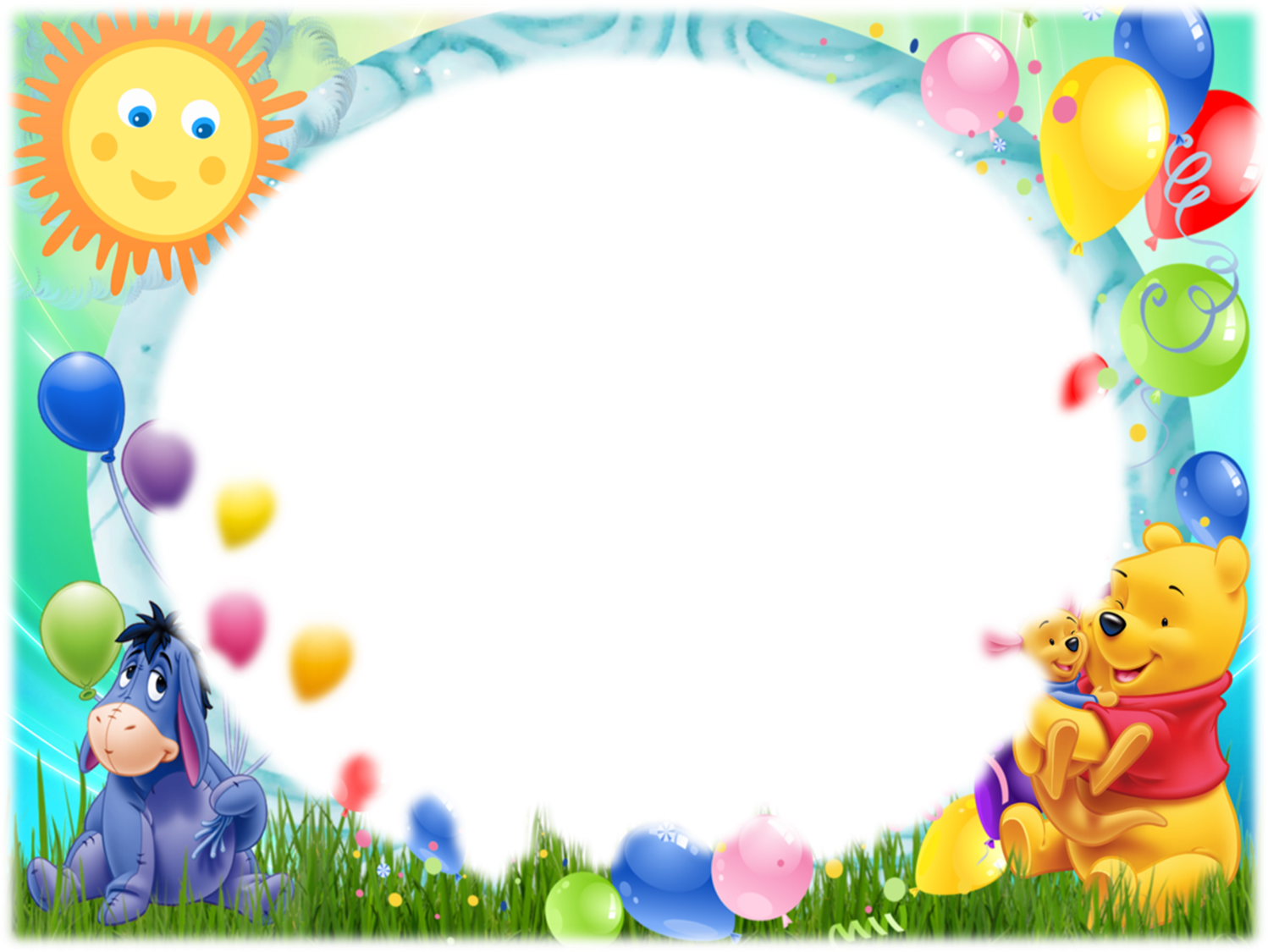 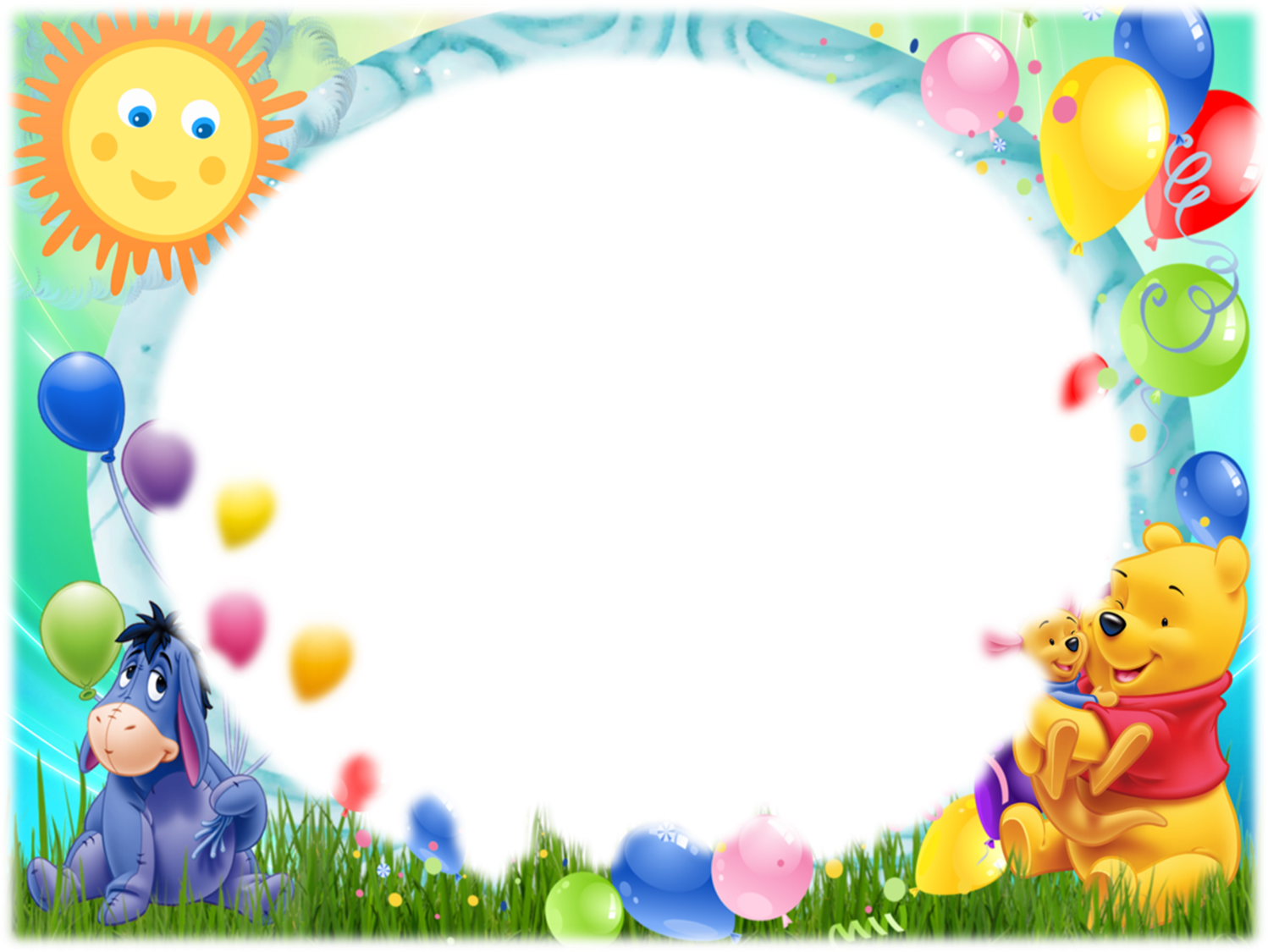 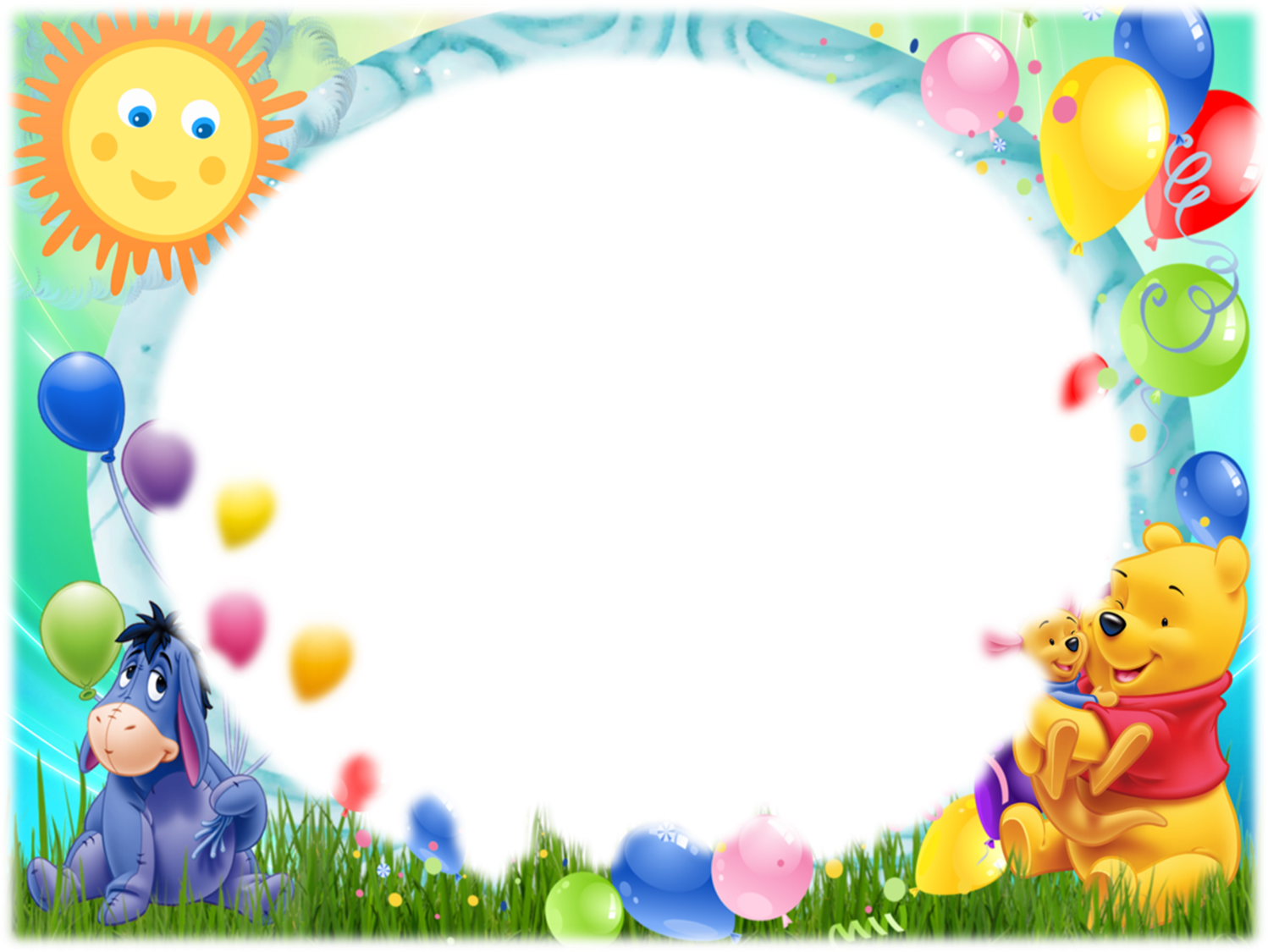 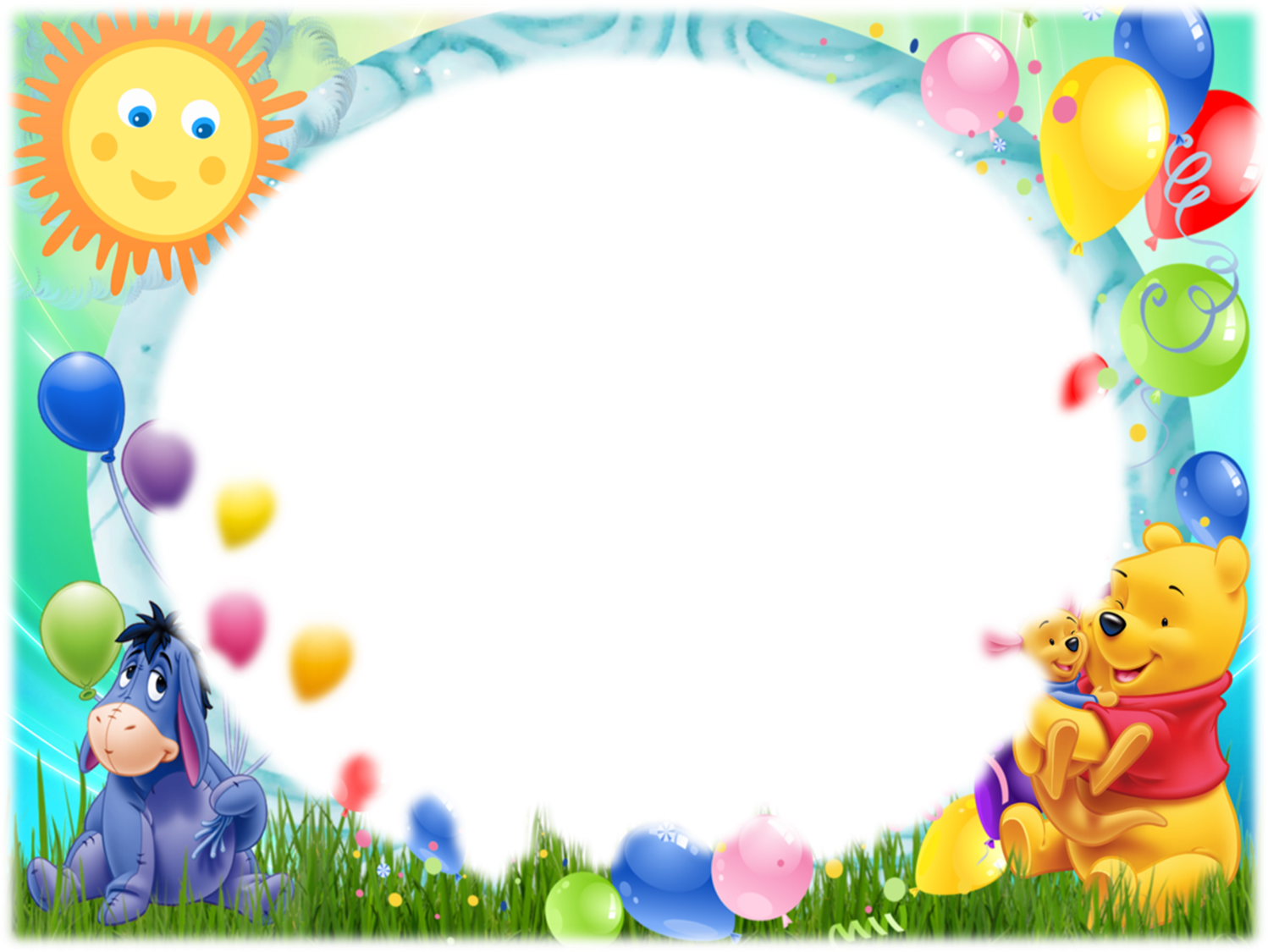 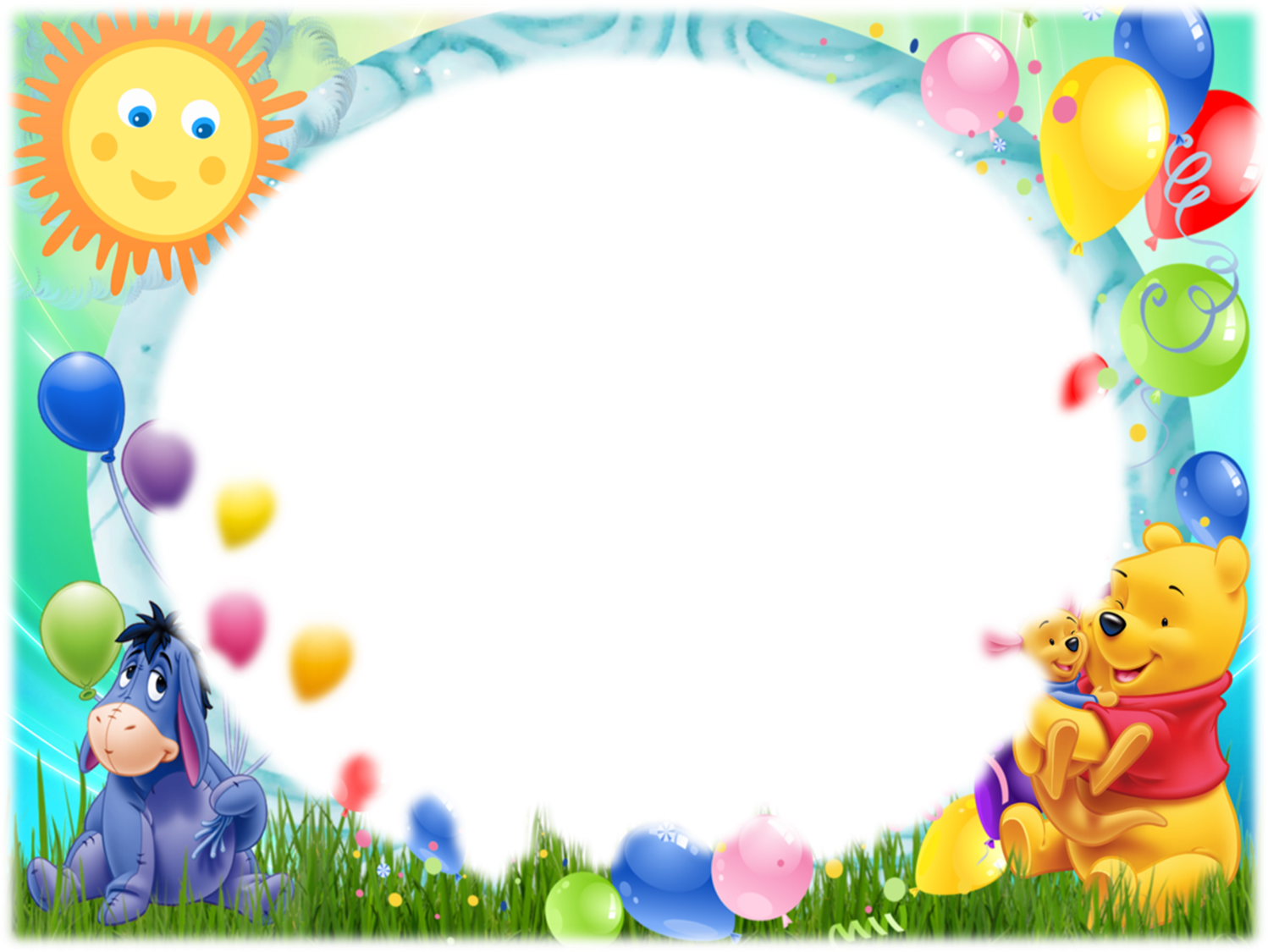 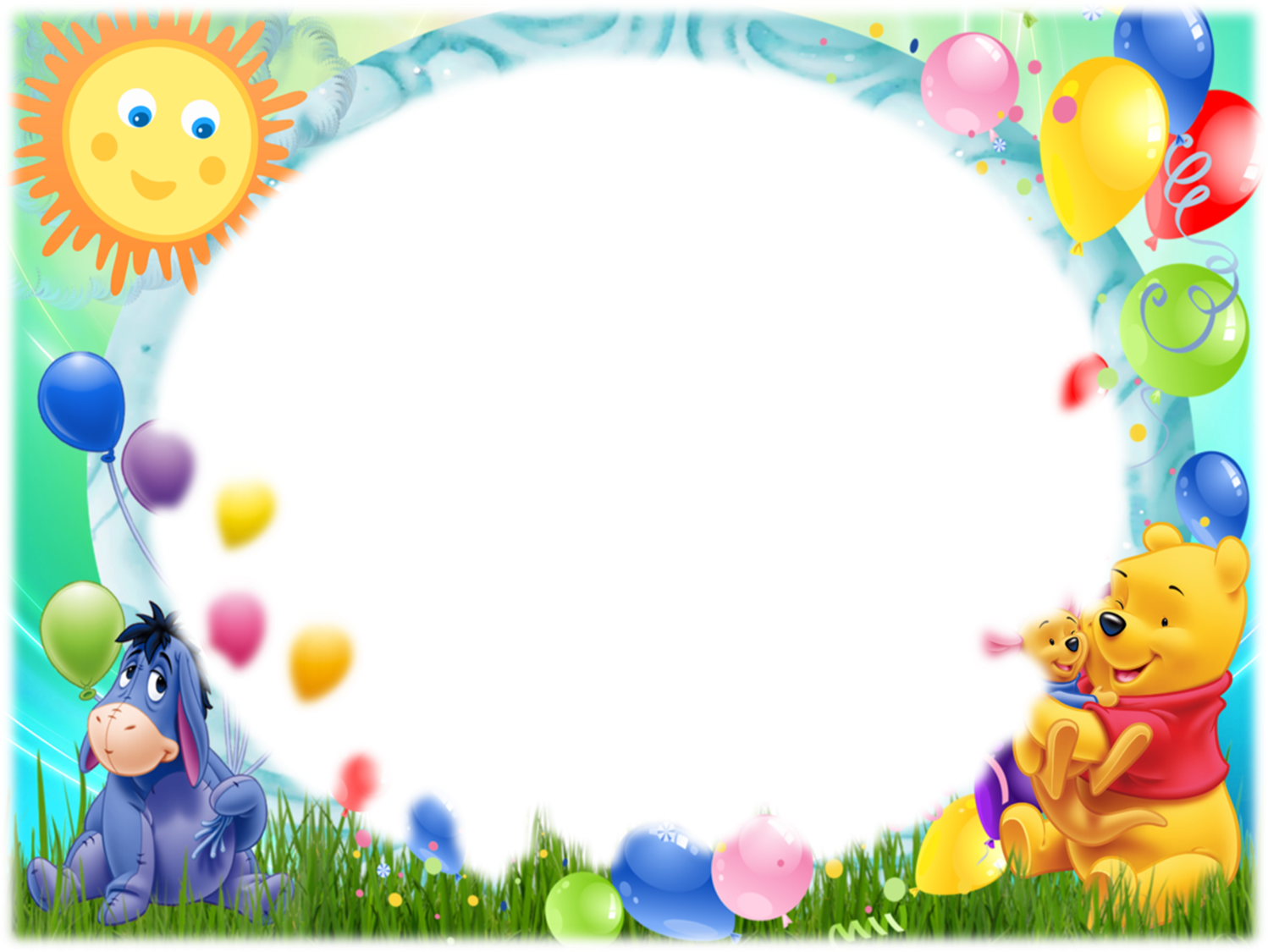 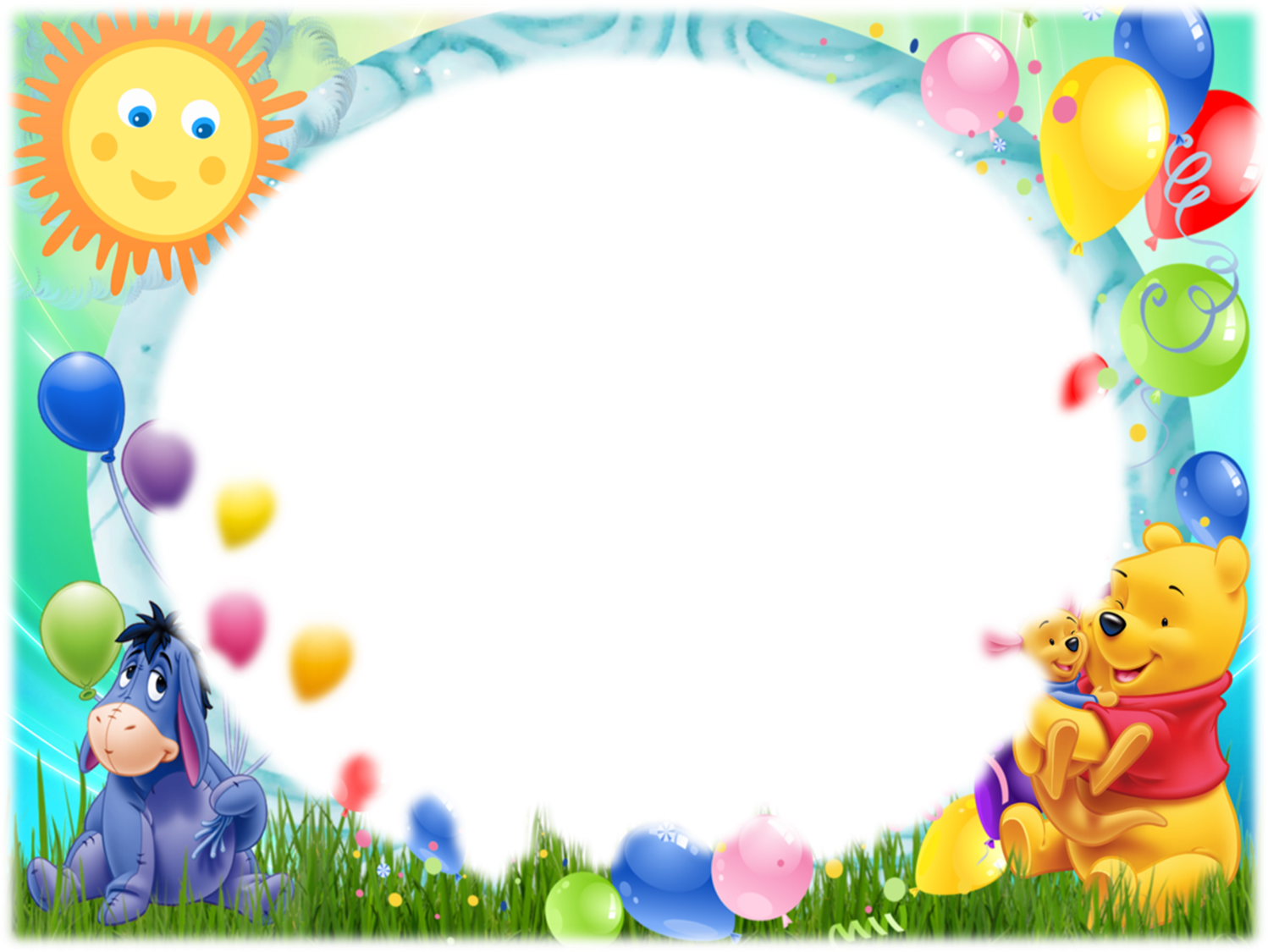 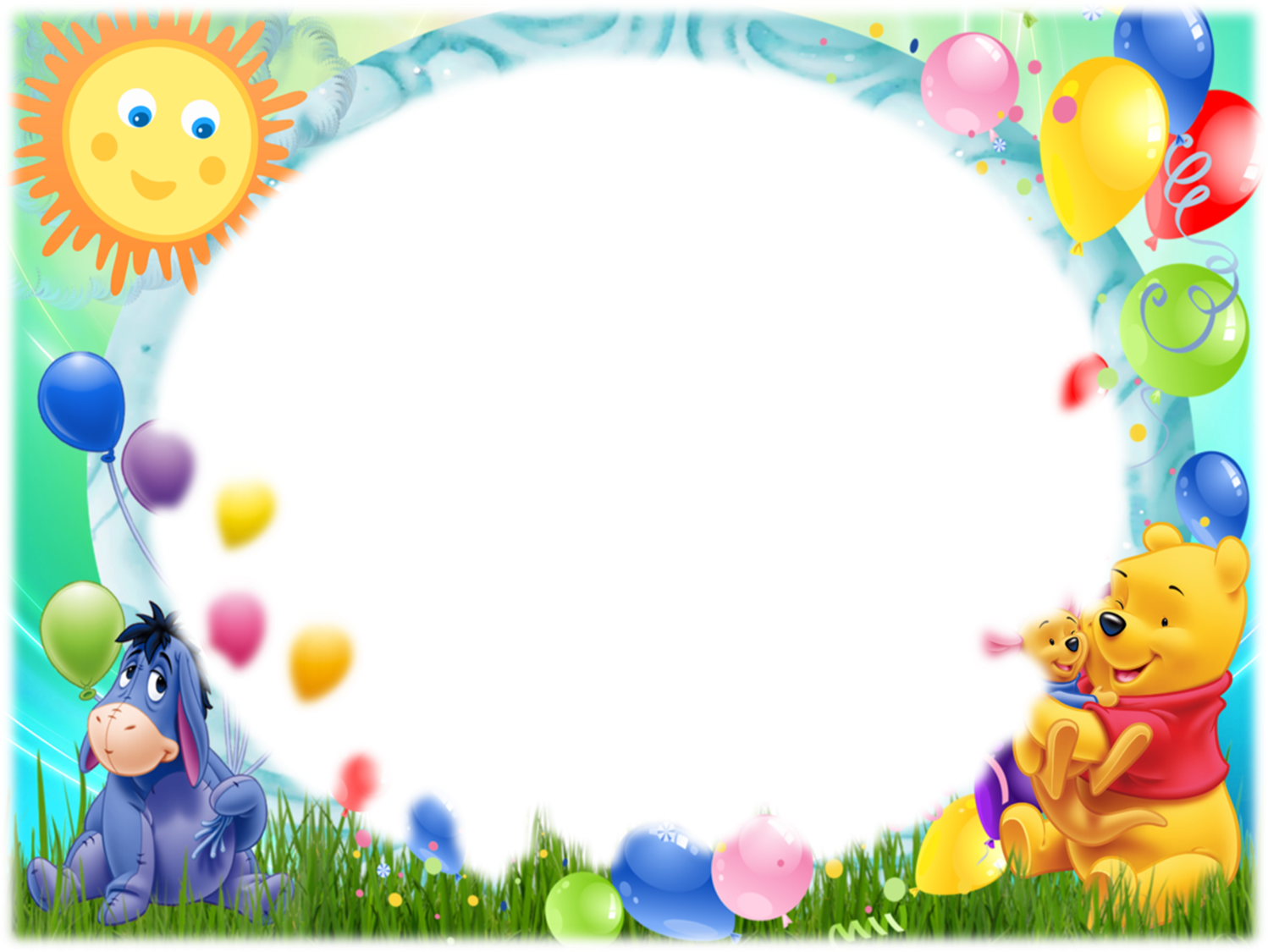 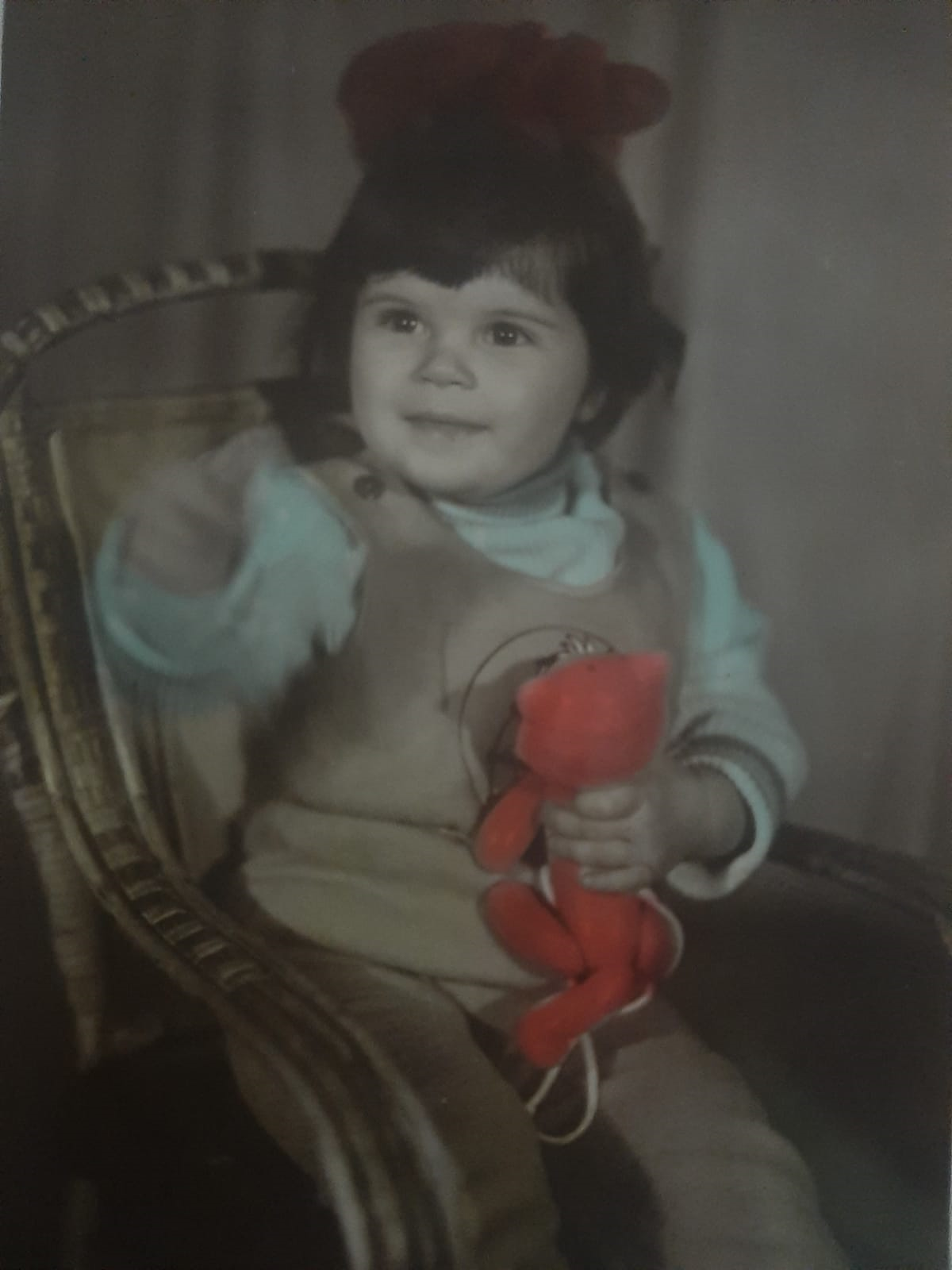 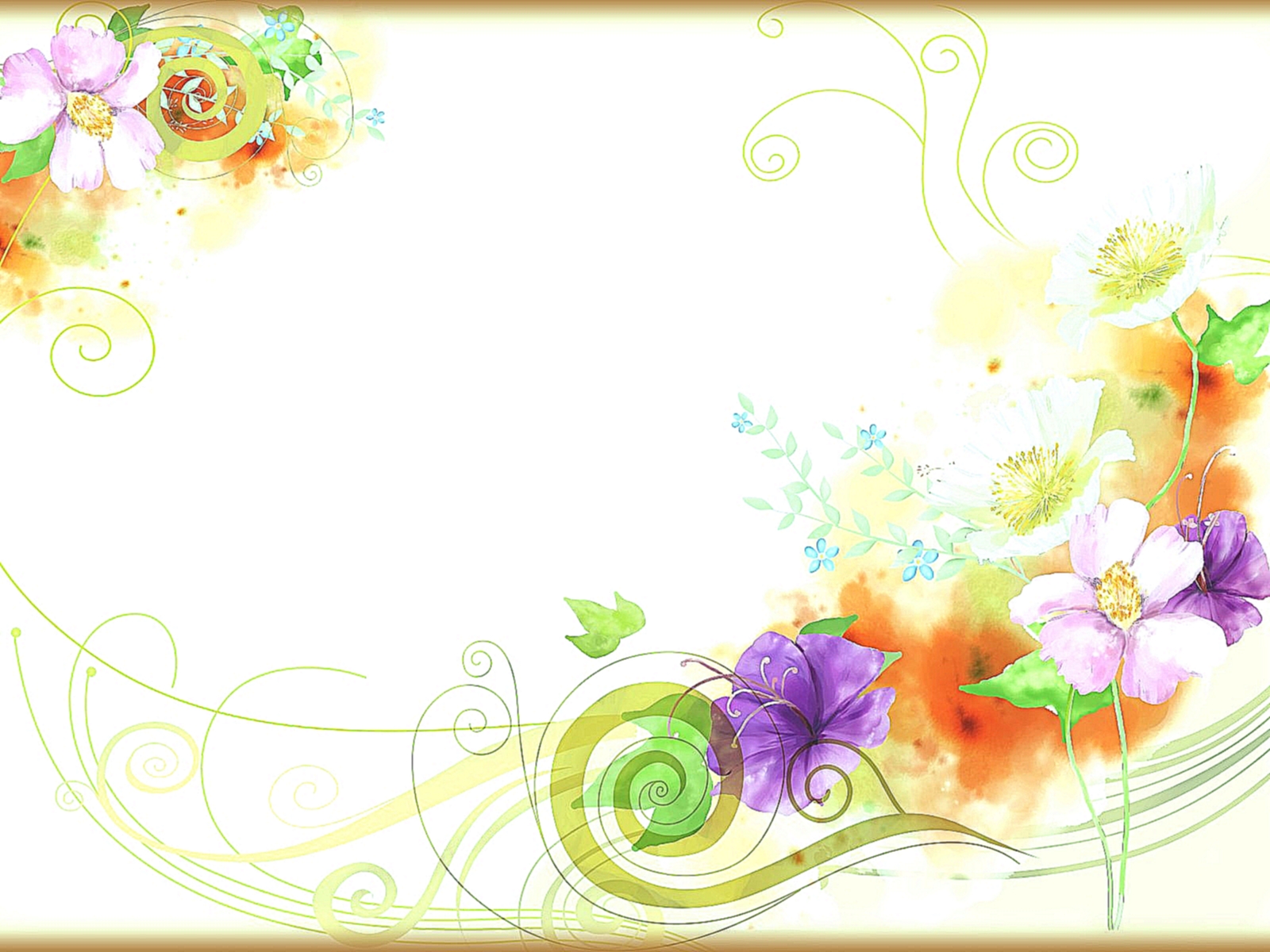 Розовая бабочка
С крылышками в складочку
Никуда не улетает
На косичках обитает
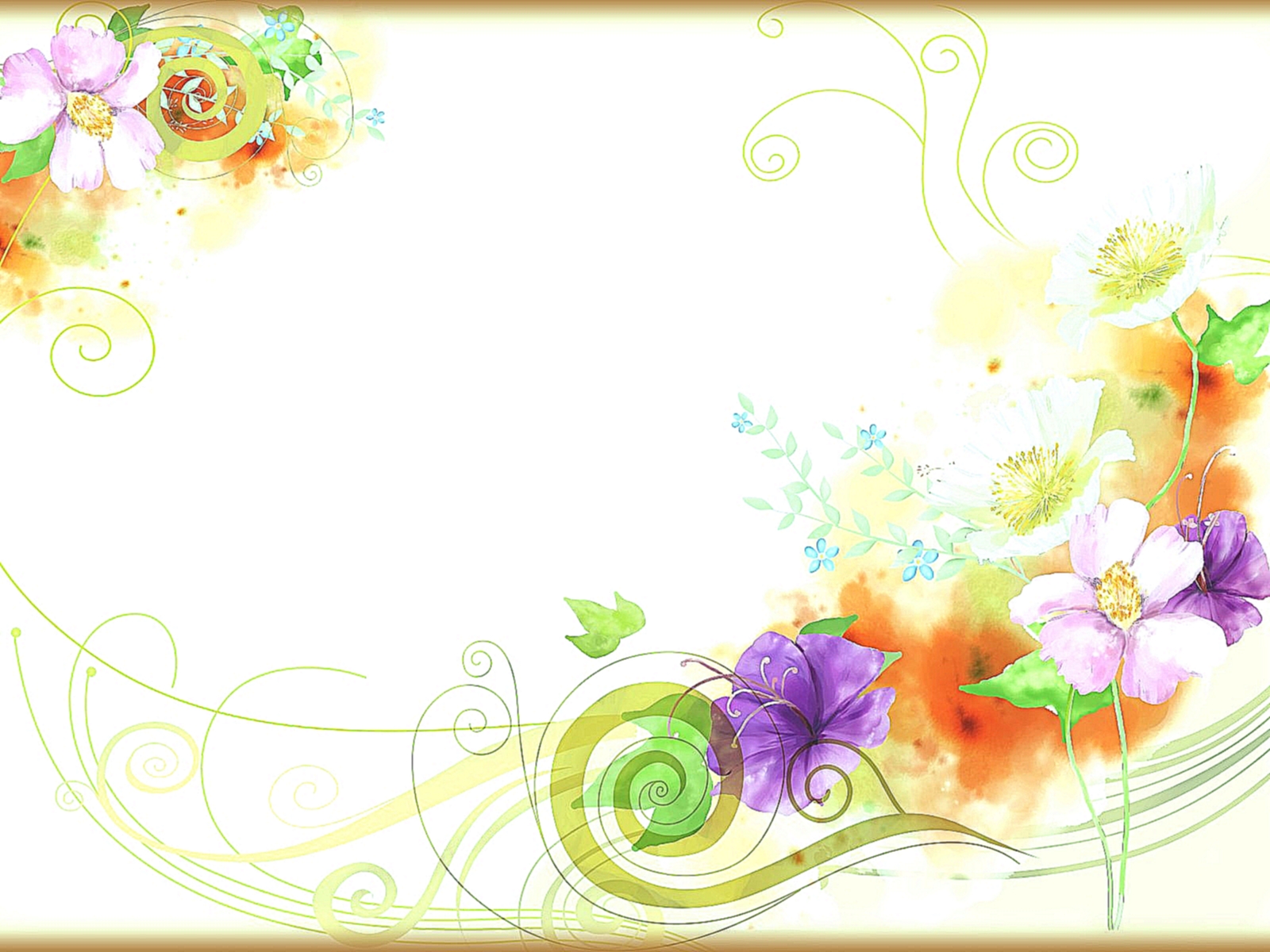 БАНТ
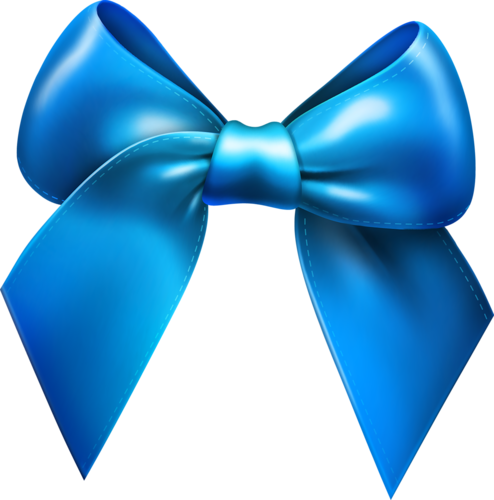 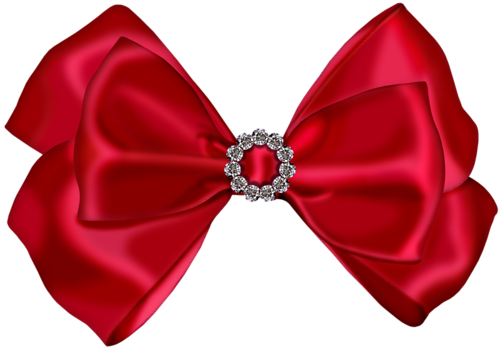 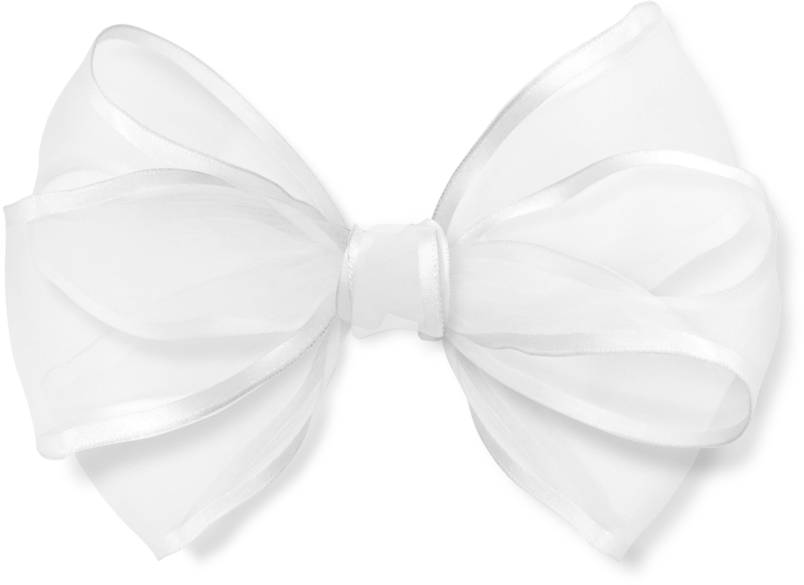 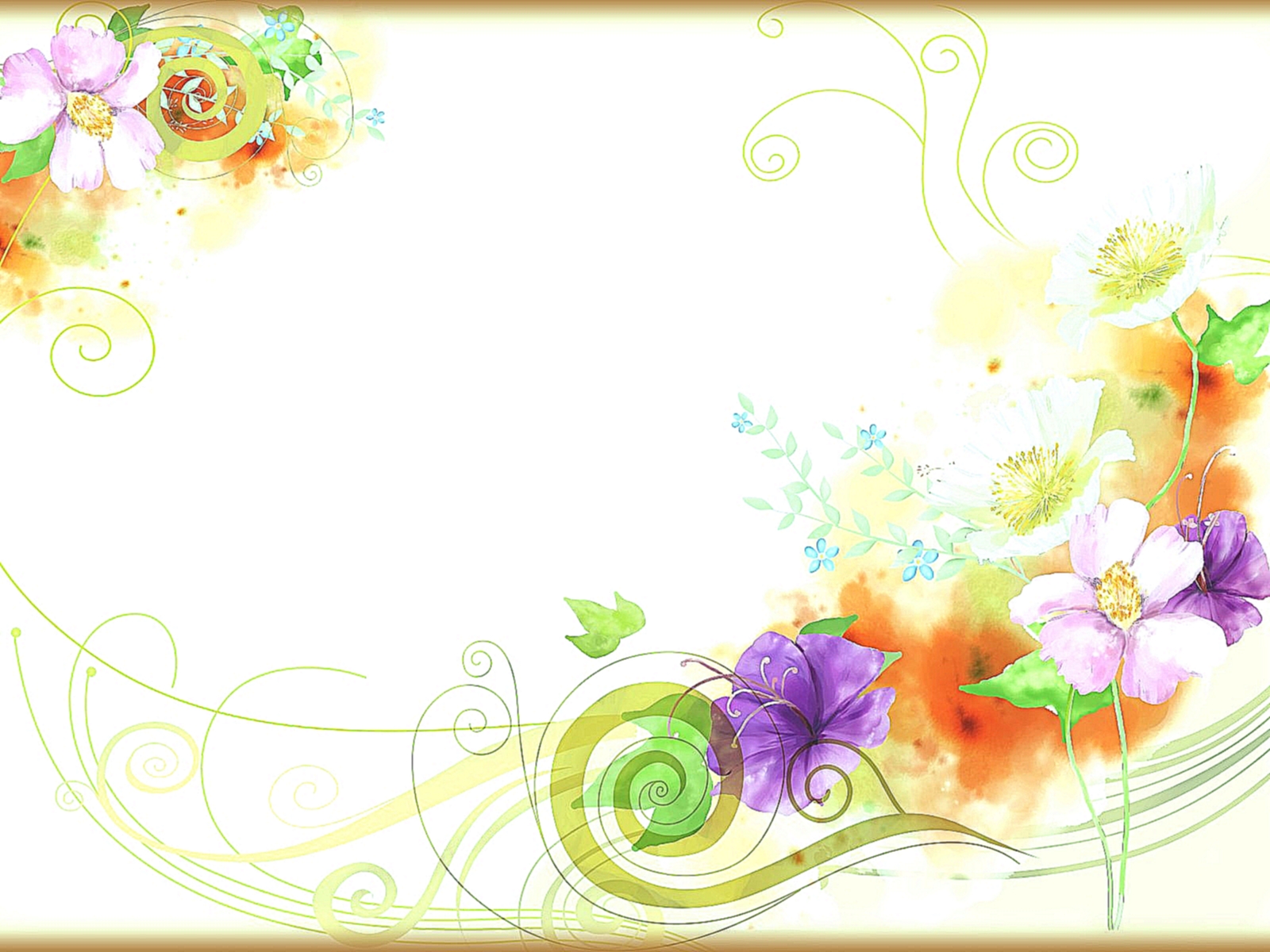 Мой внутренний мир
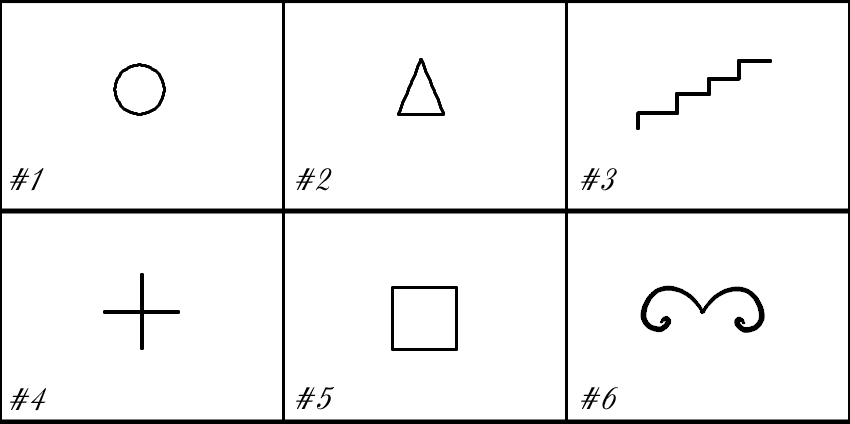 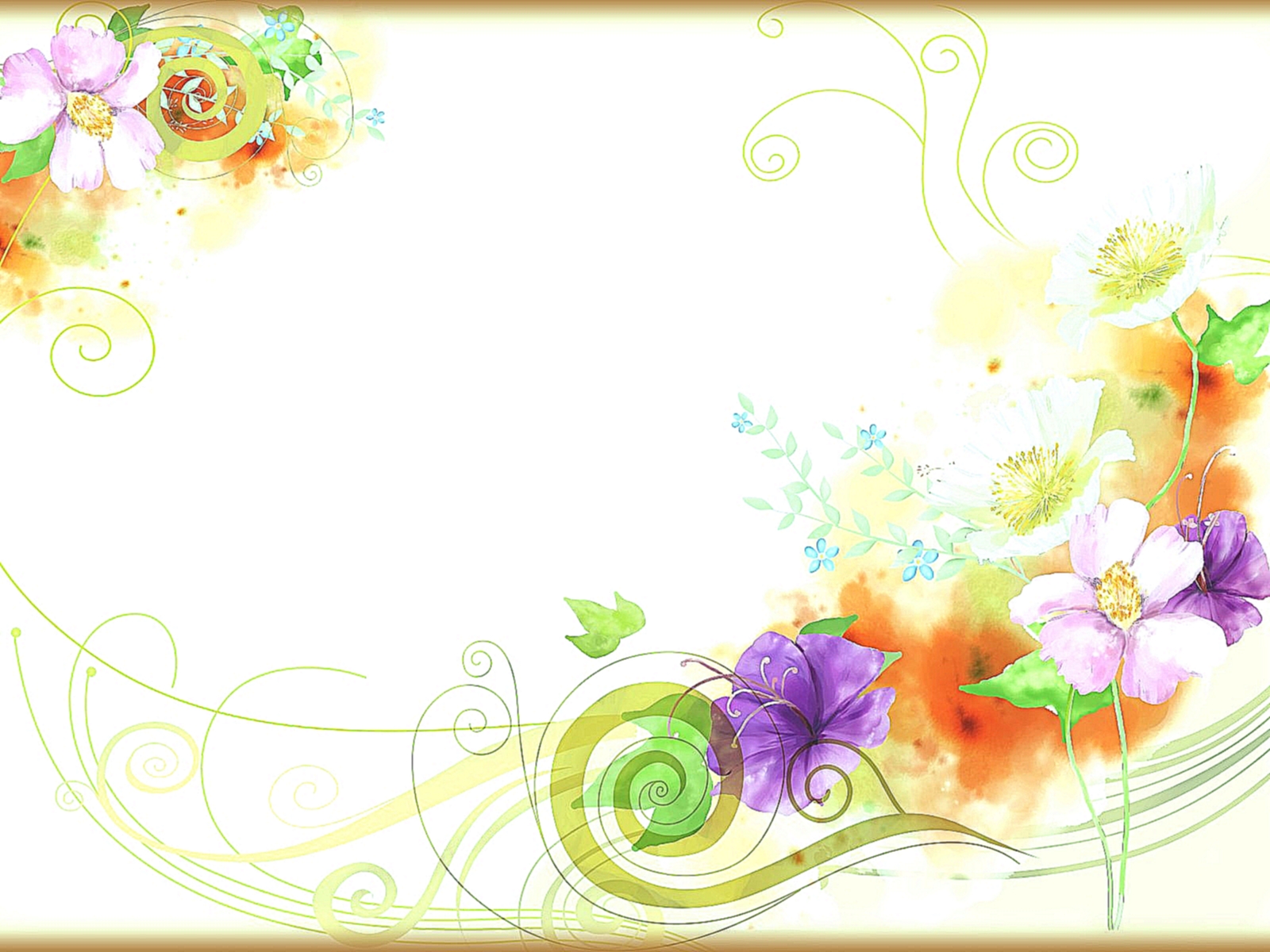 «ВСТРЕЧА С РЕБЕНКОМ ВНУТРИ СЕБЯ»
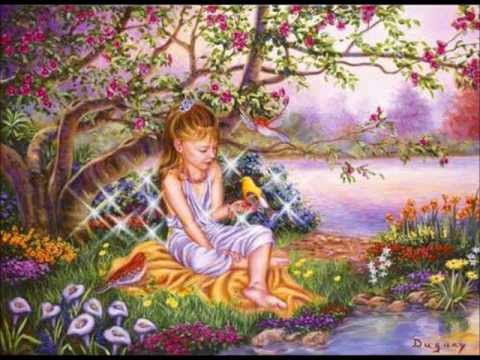 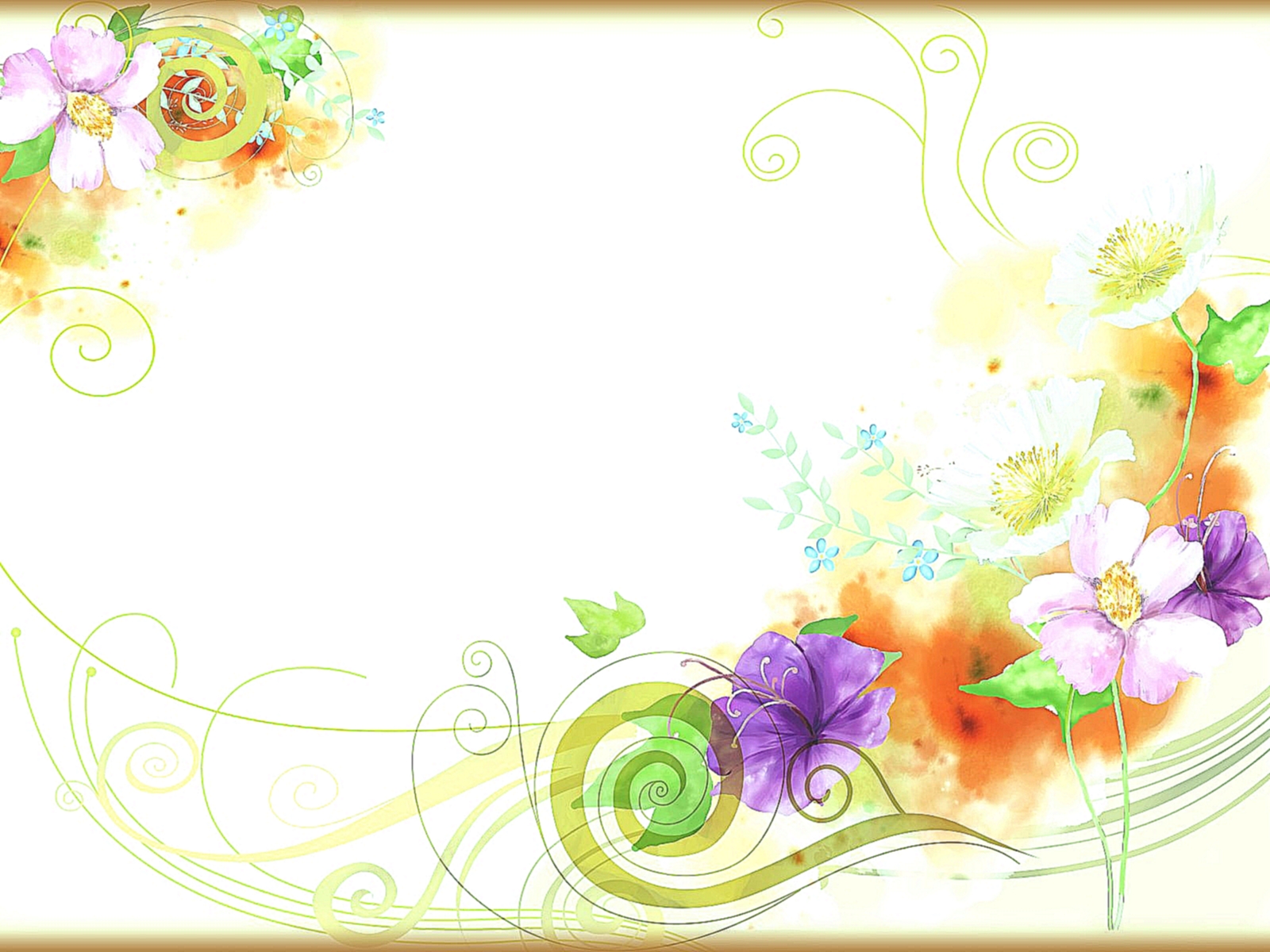 ВАМ УДАЛОСЬ НАЙТИ НАСТОЯЩЕЕ СОКРОВИЩЕ – САМИХ СЕБЯ!!!
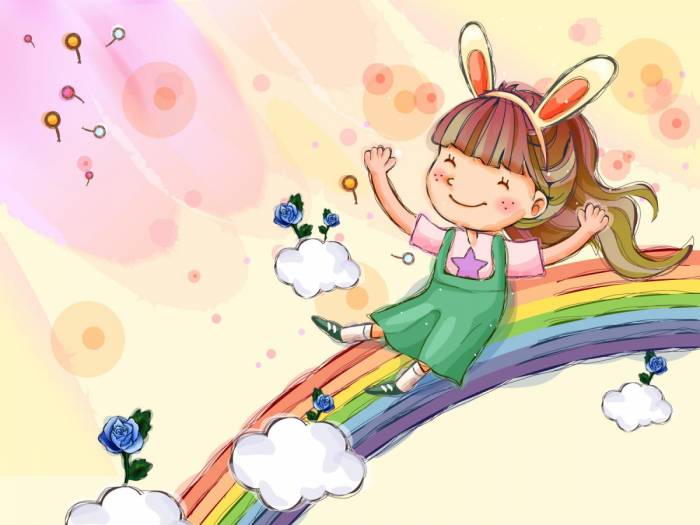 СЧАСТЛИВЫЙ ВНУТРЕННИЙ РЕБЕНОК
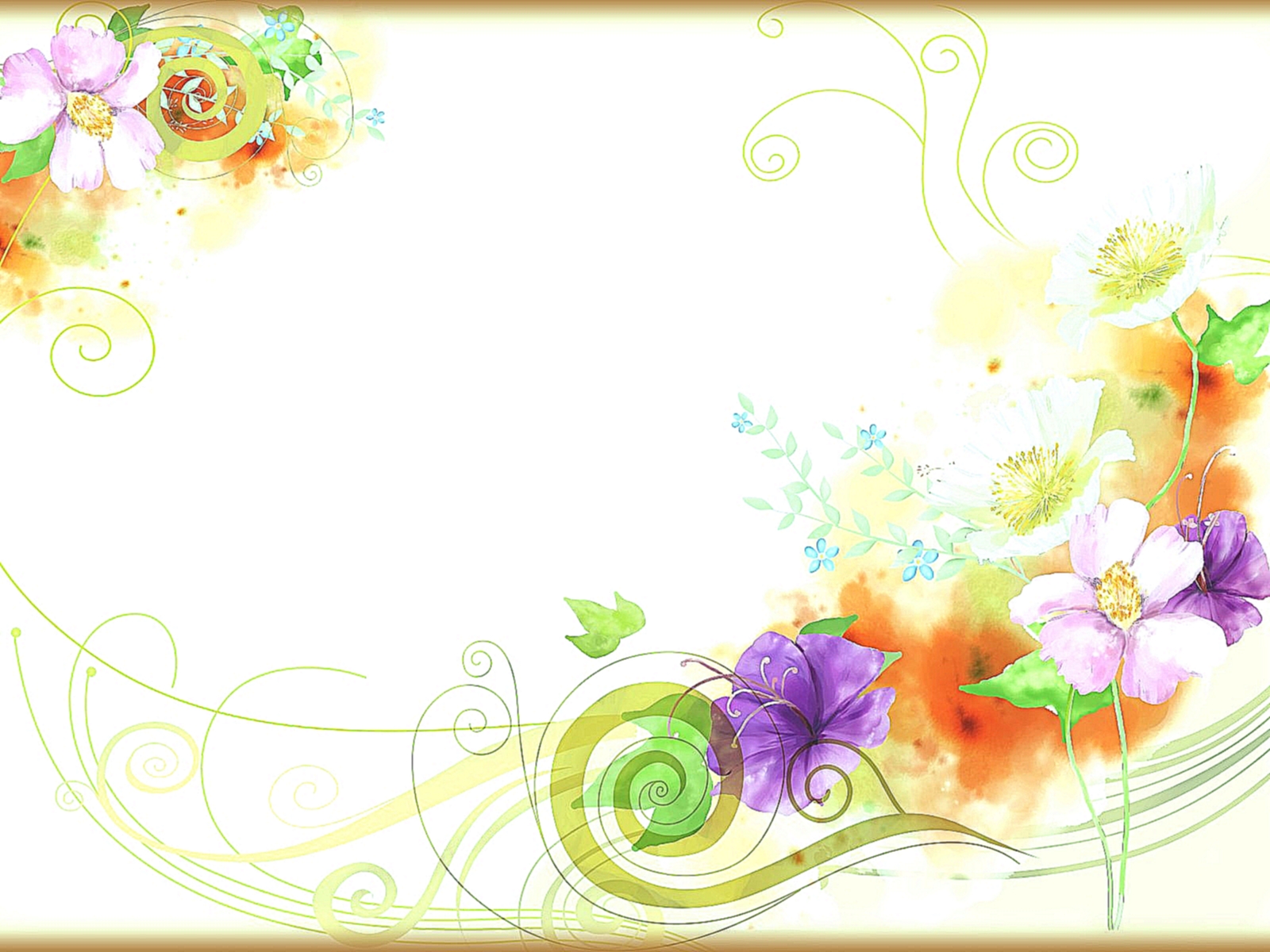 СПАСИБО ЗА ВНИМАНИЕ!